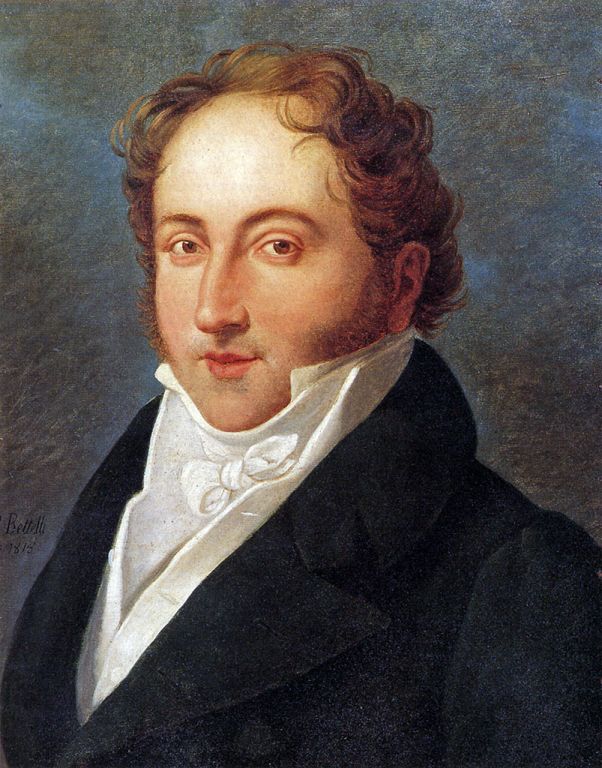 Les deux vies du Cygne de Pesaro Gioacchino ROSSINI
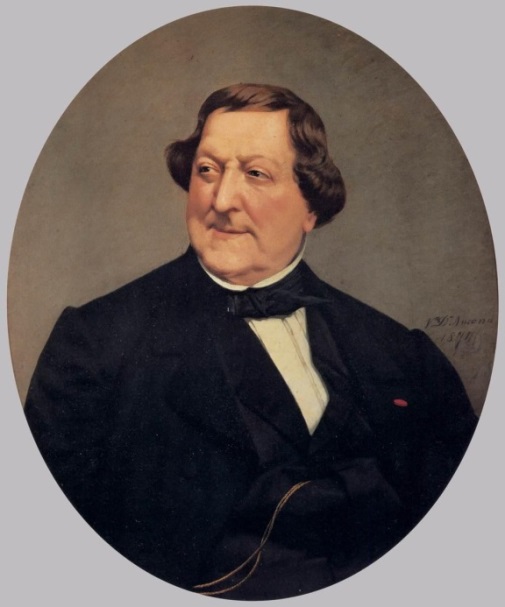 29 février 1792 Pesaro
13 novembre 1868 Passy
Le mie biografie (niuna eccettuata) sono piene di assurdità e di invenzioni più o meno nauseanti

G. Rossini
Lettre à Luigi d’Asti 1862
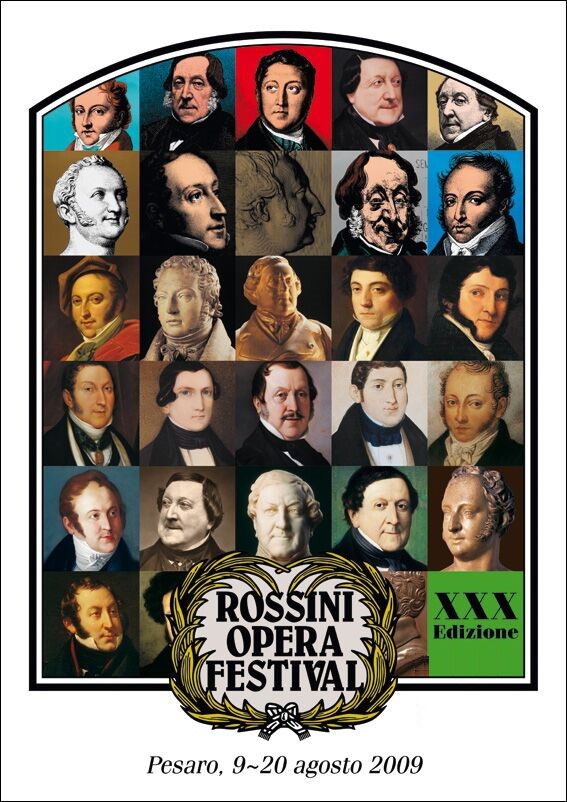 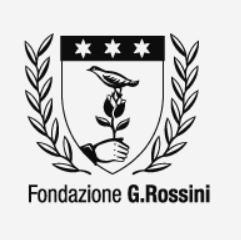 Pesaro. Acte de baptême de Rossini
A dì 29 Febrajo 1792. Mercordì. 
Giovacchino, Antonio, figlio di Giuseppe del fu Giovacchino Rossini e di Anna figlia di Domenico Guidarini coniugi di questa cura 
è stato battezzato da me Giammichele Giustiniani curato. 
Padrini furono il Nobile Sign.Conte Paolo Macchirelli Giordani, e la Nob. Sig.a Catterina Giovannelli nata Semproni.
Anna GUIDARINI
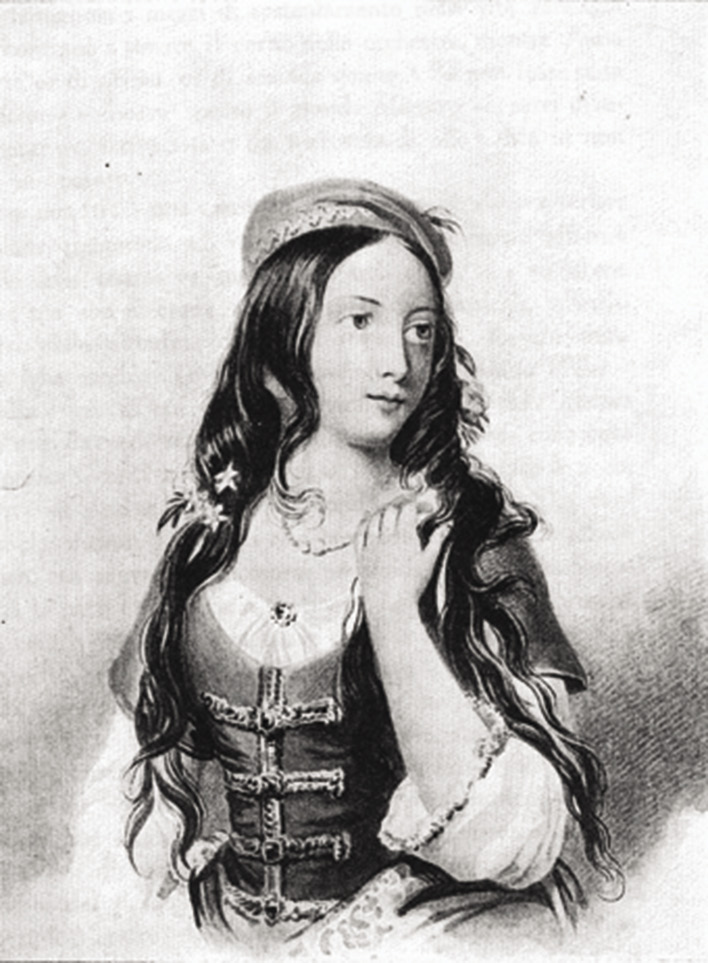 Anna GUIDARINI
1771-1827
Giuseppe Rossini
1764-1838
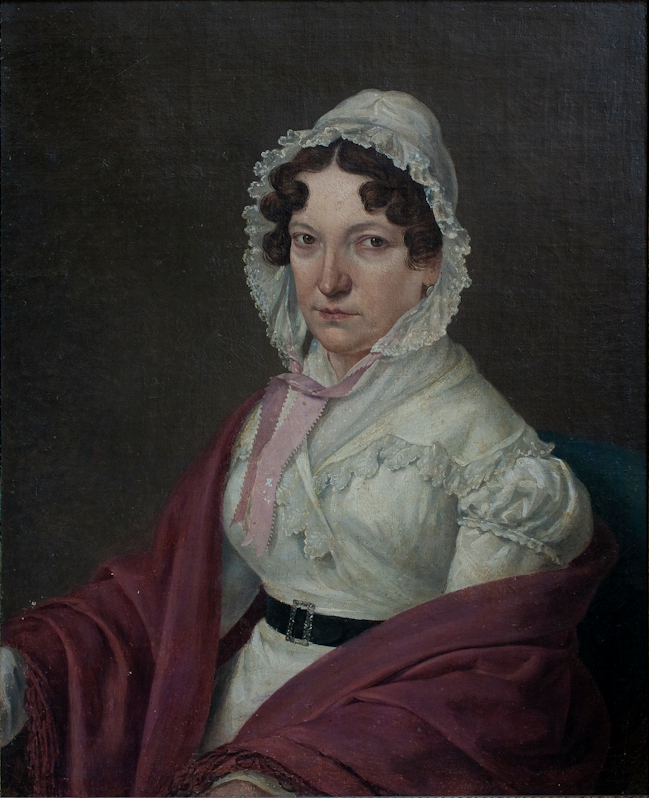 Vincenzo Rasori 
Museo Civico, Lugo
Vincenzo Rasori 
Museo Civico, Lugo
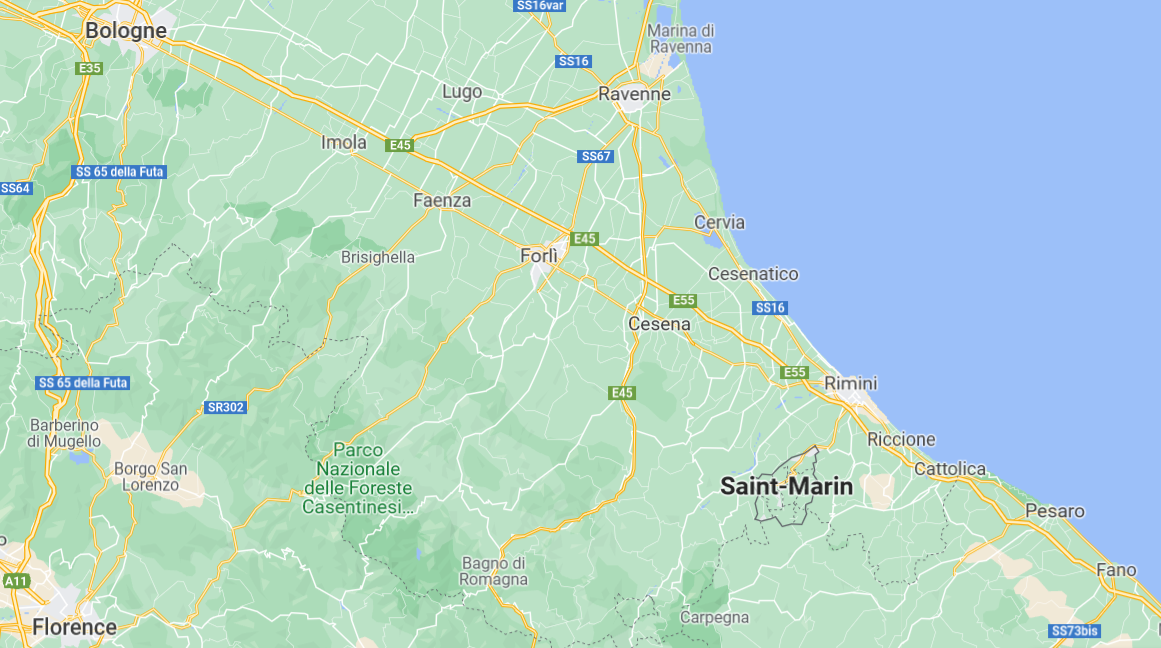 BOLOGNE
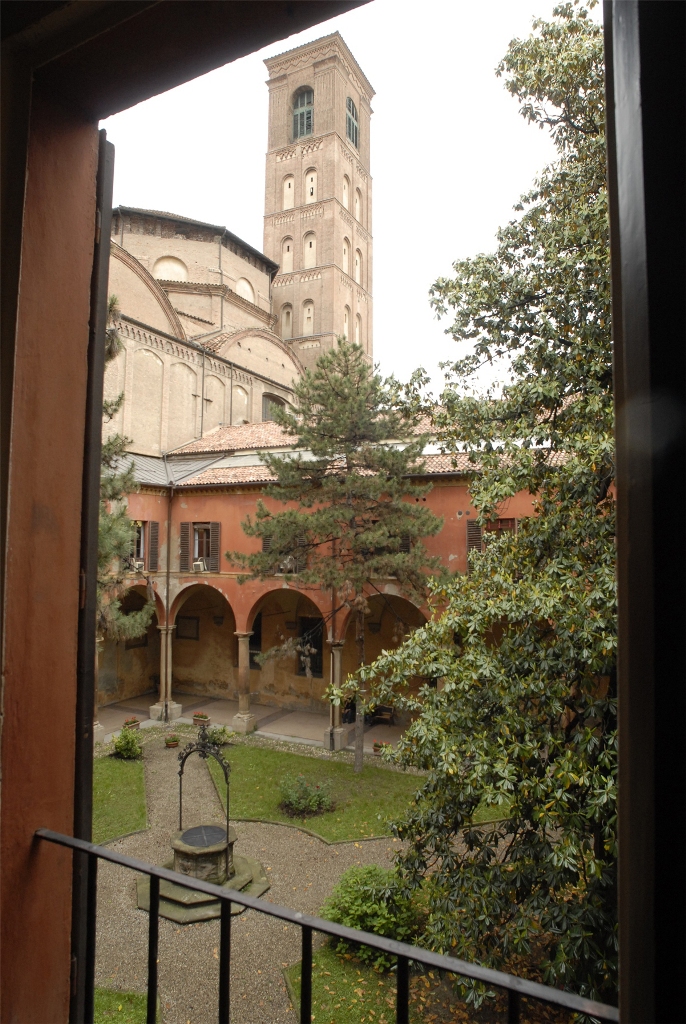 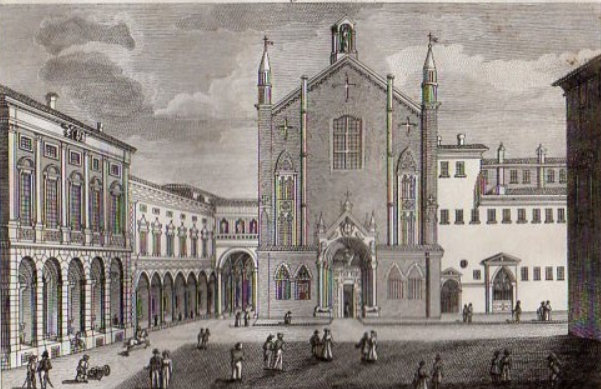 L’église San Giacomo Maggiore 
et le conservatoire
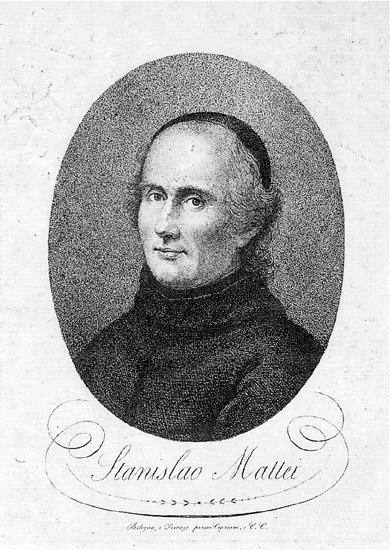 Stanislao MATTEI
Parmi ses élèves 

Gaetano Donizetti
Gioacchino Rossini
Giovanni Tadolini
Giovanni Pacini cours privés
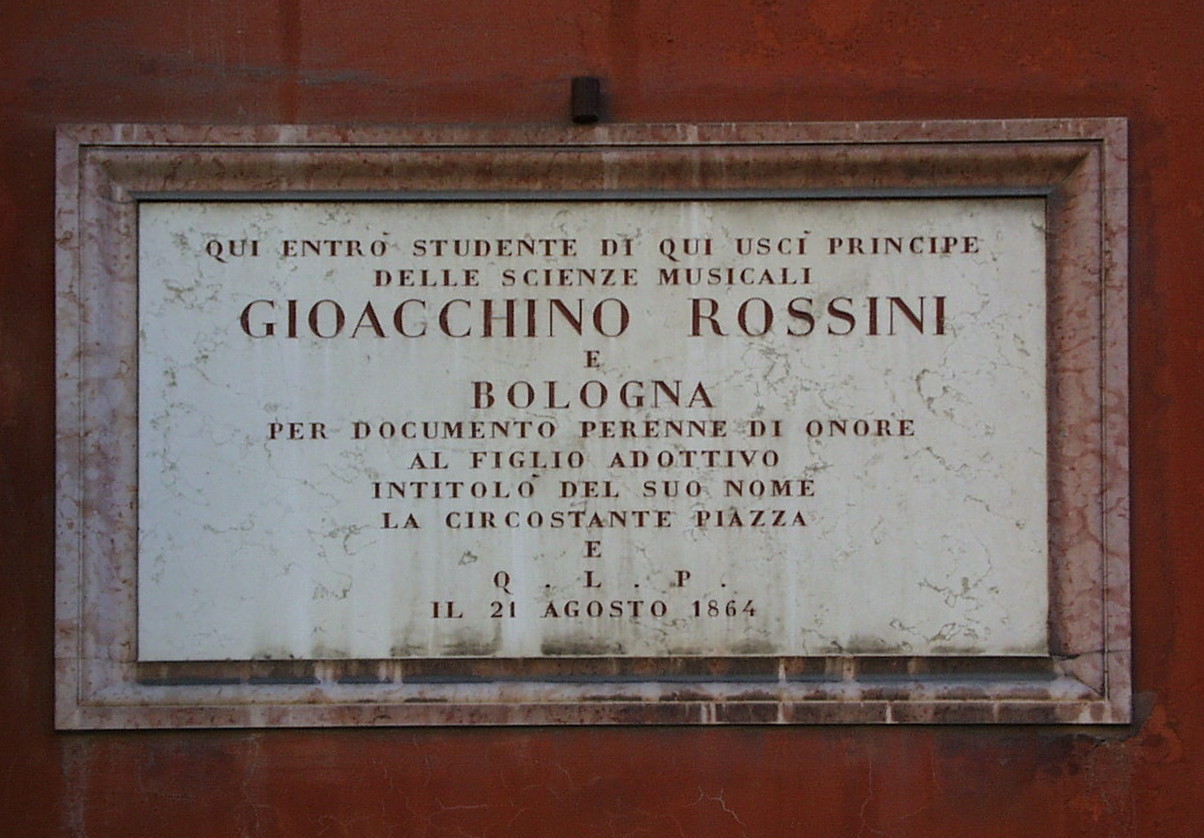 Commentaire de Rossini : « Mi hanno lapidato »
Dans la famille Mombelli, je demande…
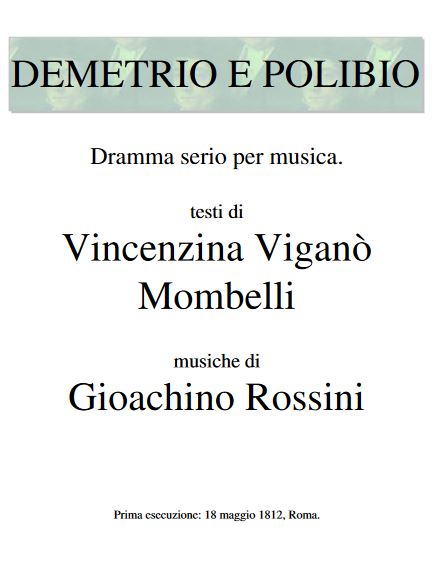 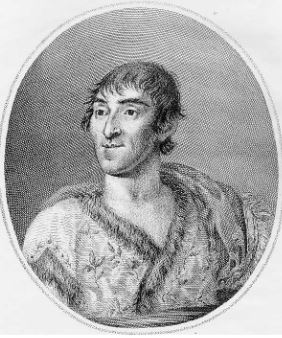 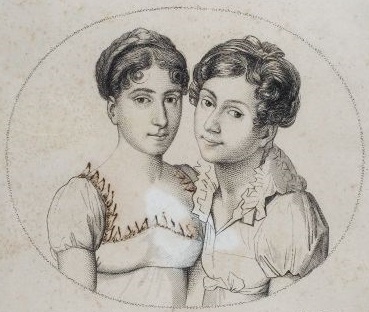 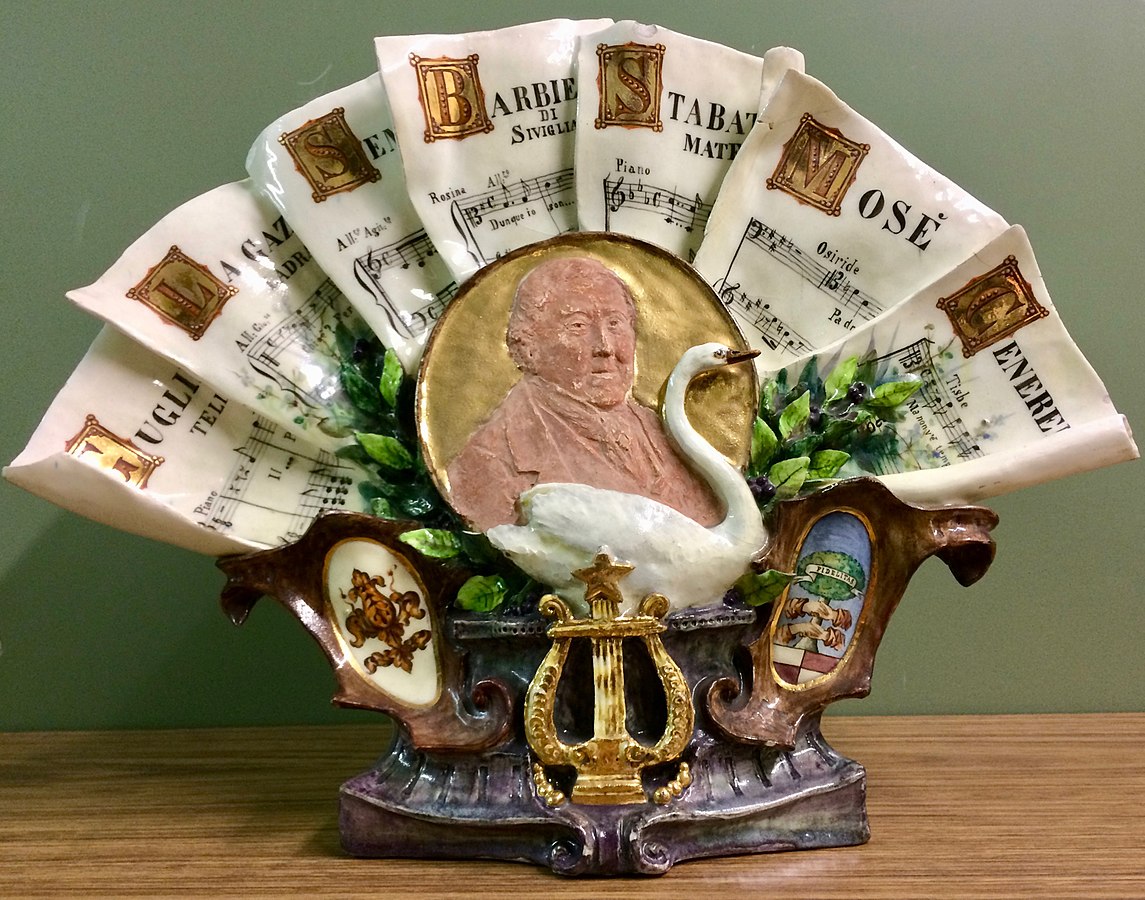 Rossini, cygne de Pesaro
Vase allégorique Fonds E. Michotte, Conservatoire royal de Bruxelles  
Fichier sous licence Wikimedia Commons (auteur Bib-crb)
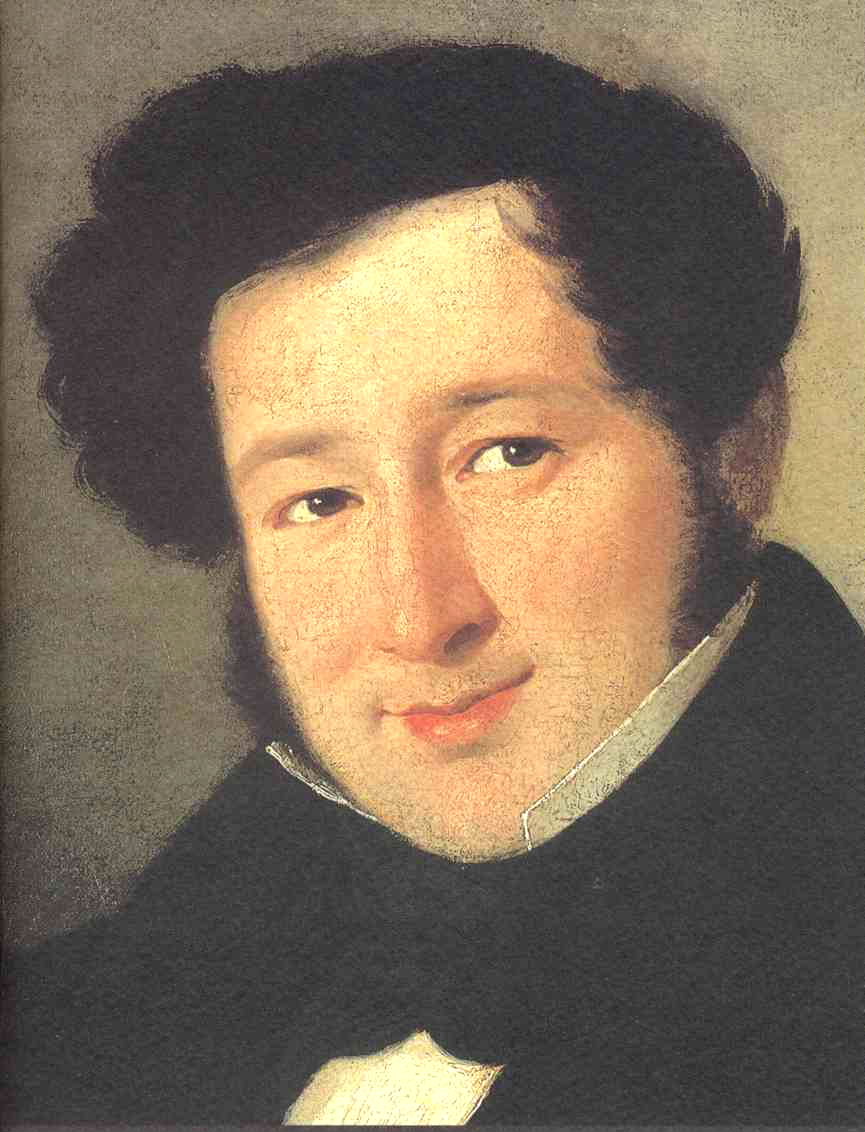 1810-1813
VENISE

Les débuts
1810-1813 
Les créations à Venise
San Moisè	    03/11/1810	  La cambiale di matrimonio
San Moisè	       08/01/1812   L’inganno felice
San Moisè	    09/05/1812	  La scala di seta

San Moisè	    24/11/1812	  L’occasione fa il ladro


San Moisè	    27/01/1813	  Il signor Bruschino
La Fenice	    06/02/1813	  Tancredi
San Benedetto	     22/05/1813	  L’Italiana in Algeri
L’Italiana in Algeri
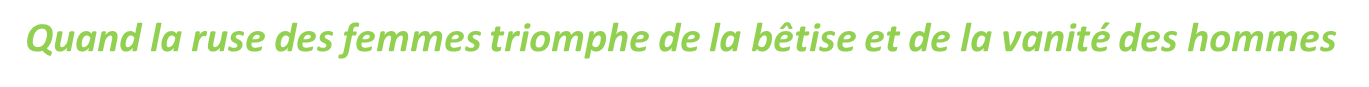 Dramma giocoso (Opéra bouffe)
Création le 22 mai 1813	Teatro San Benedetto		Venise
Livret : Angelo ANELLI
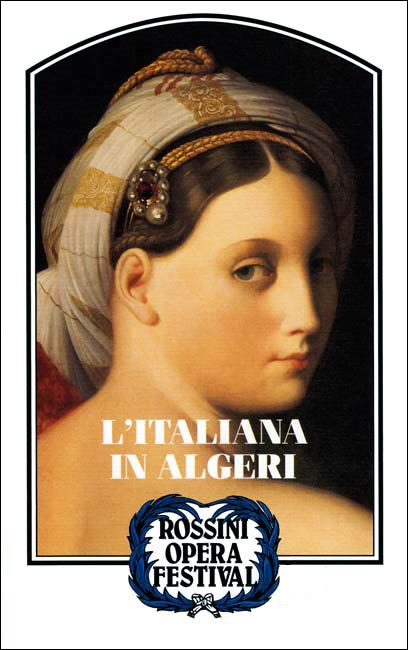 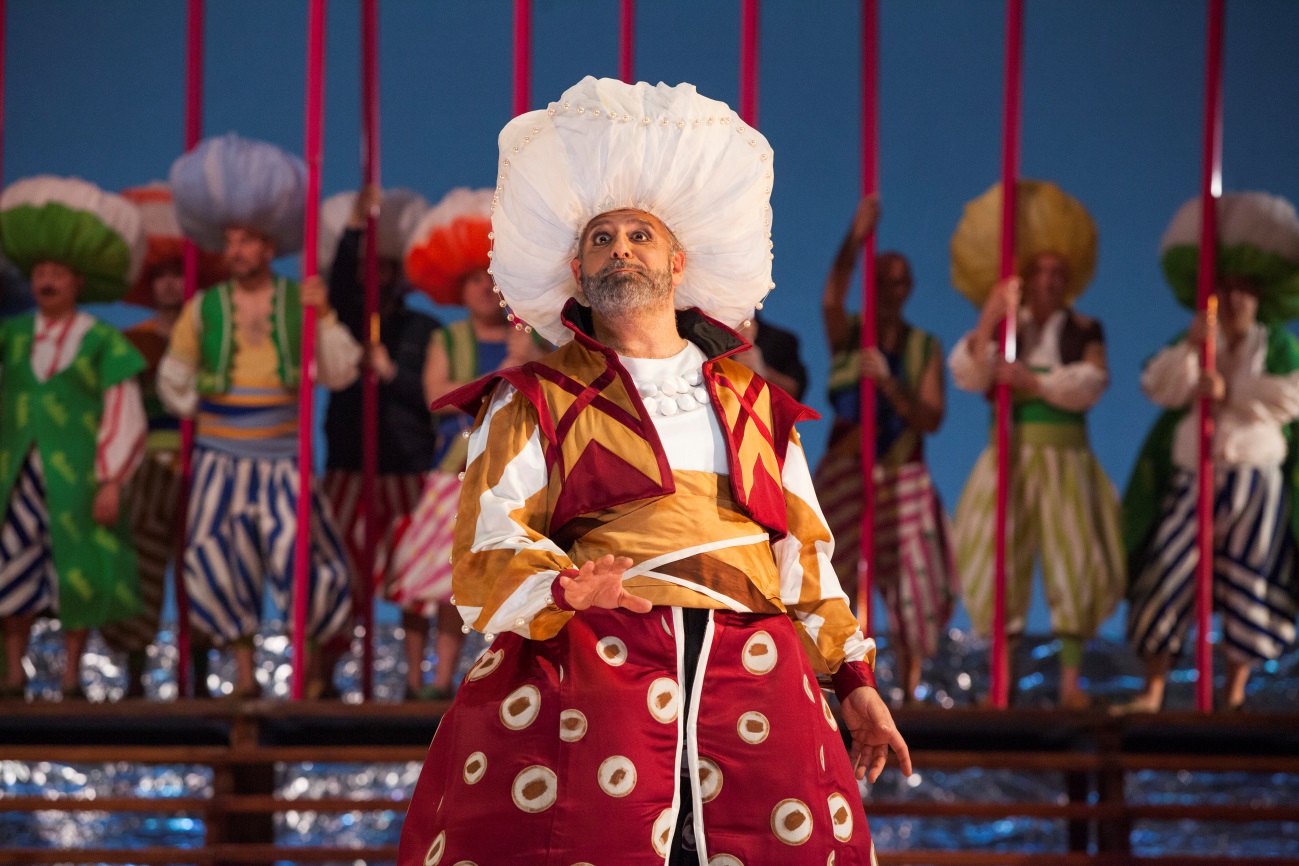 L’Italienne à Alger
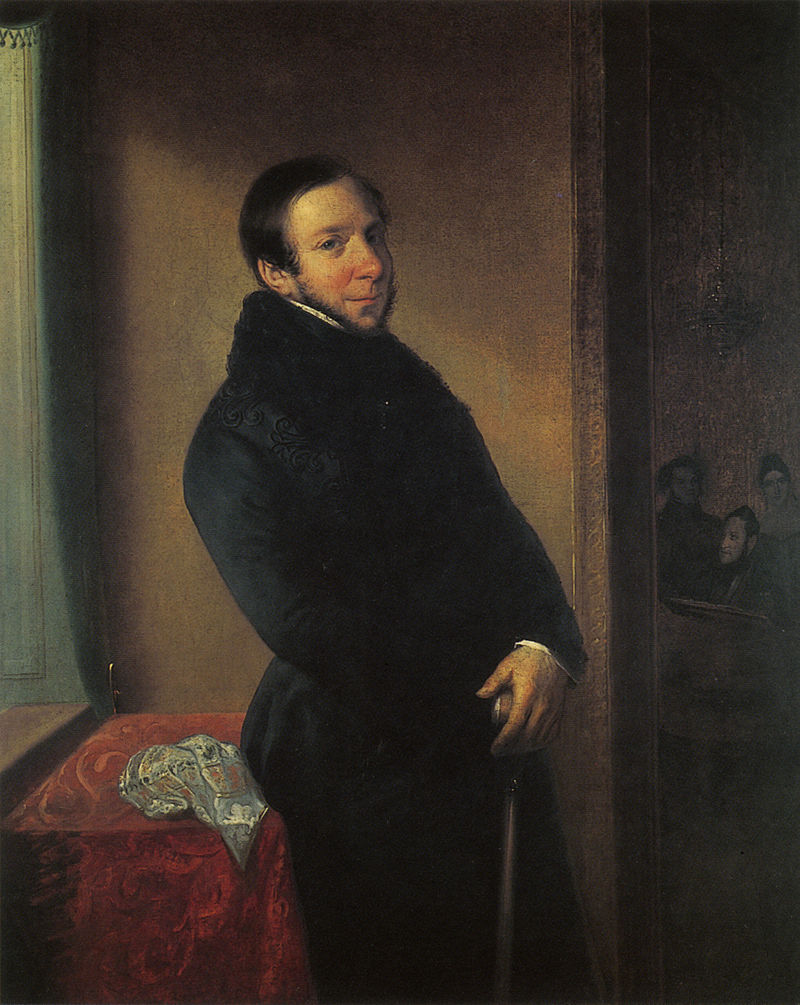 Domenico BARBAJA
Anonyme 
Musée du théâtre de la Scala, Milan
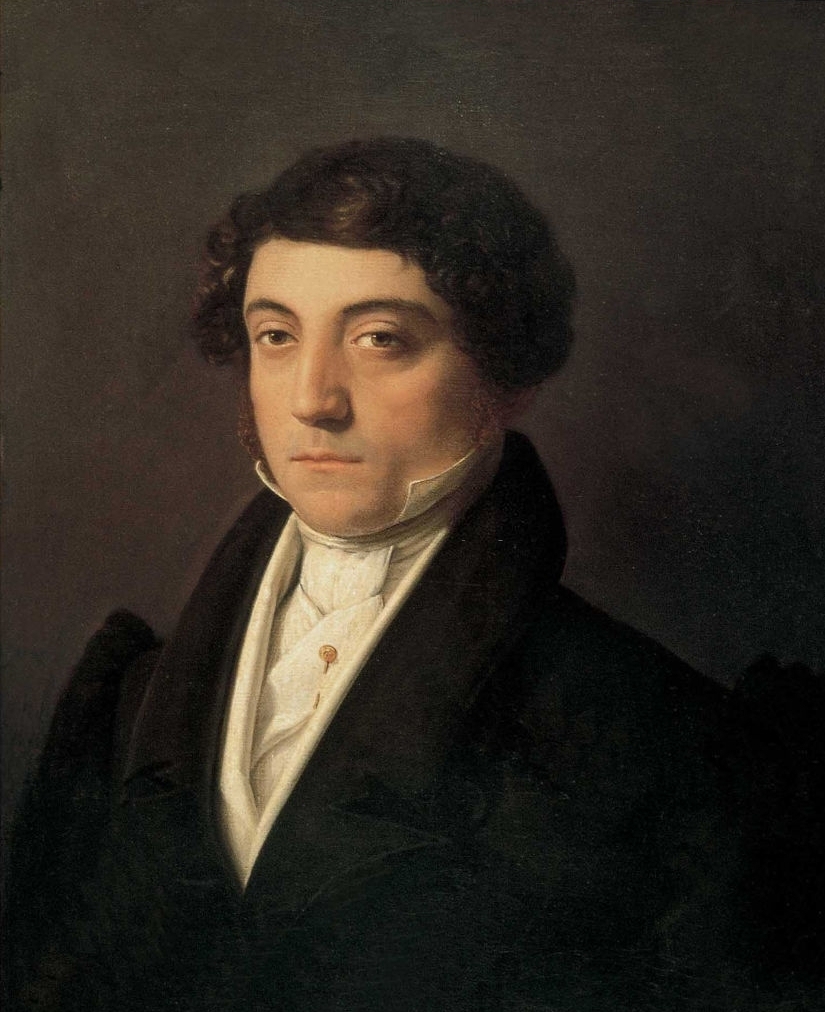 1815-1822
NAPLES

La gloire
Vincenzo CAMUCCINI
Musée du théâtre de la Scala, Milan
ELISABETTA REGINA D’INGHILTERRA
Dramma per musica 
Création le 4 octobre 1815	 Teatro San Carlo	 Naples
Livret : Giovanni Federico SCHMIDT
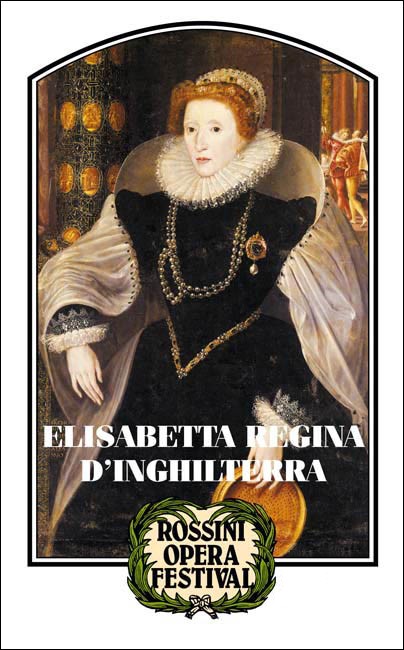 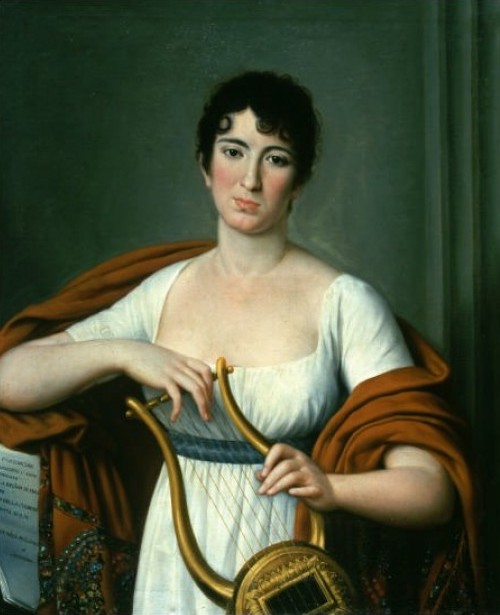 Isabella COLBRAN
Musée de la Musique, Bologne
Lettre à sa mère Naples, 14 octobre 1815 
(Correspondance conservée à la Fondation Rossini de Pesaro)
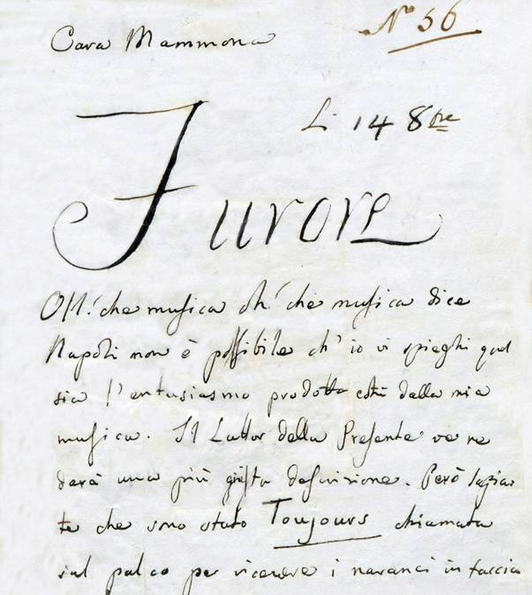 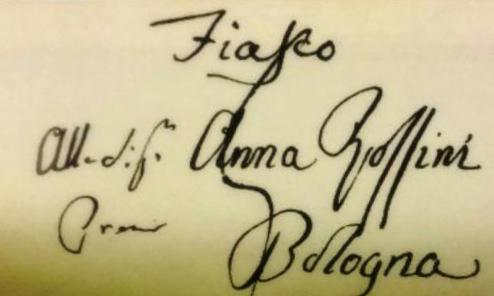 1813-1814 
Les créations à Milan et Venise
Teatro alla Scala	26/12/1813	       Aureliano in Palmira

Teatro alla Scala	14/08/1814	       Il turco in Italia


Teatro la Fenice	26/12/1814	       Sigismondo
ROSSINI  ou l’art du recyclage !
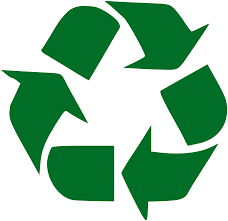 IL BARBIERE DI SIVIGLIA
Dramma buffo 
Création le 20 février 1816	 Teatro Argentina	 Rome
Livret : Cesare STERBINI 	 d’après BEAUMARCHAIS
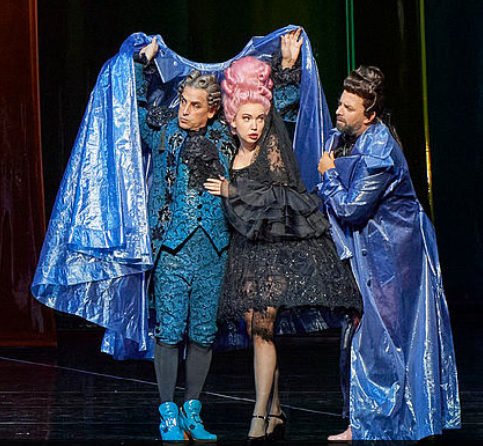 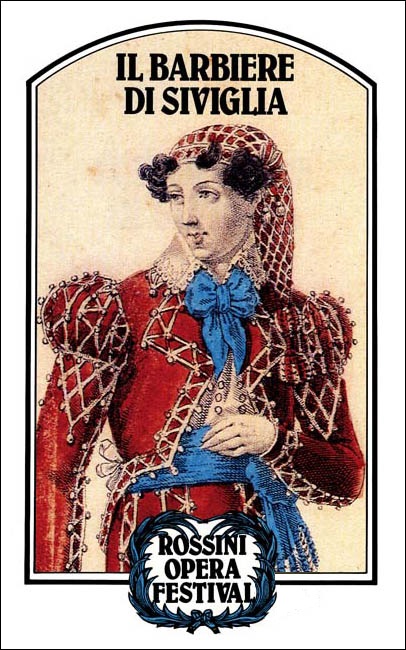 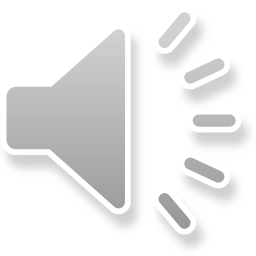 LA GAZZETTA
OTELLO
Tragedia lirica
Création le 4 décembre1816     Teatro  del Fondo	   Naples
Opera buffa
Création le 26 septembre1816     Teatro  Fiorentini	   Naples
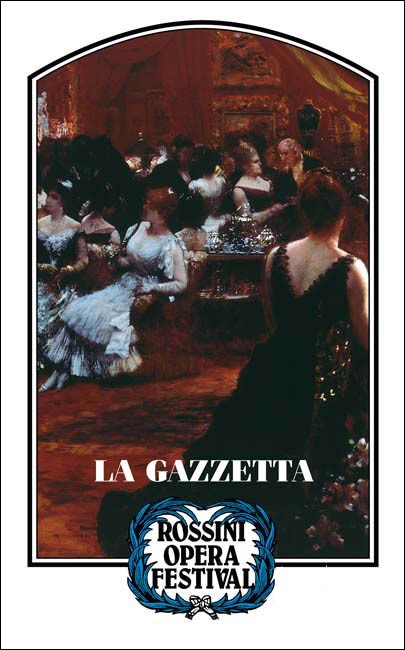 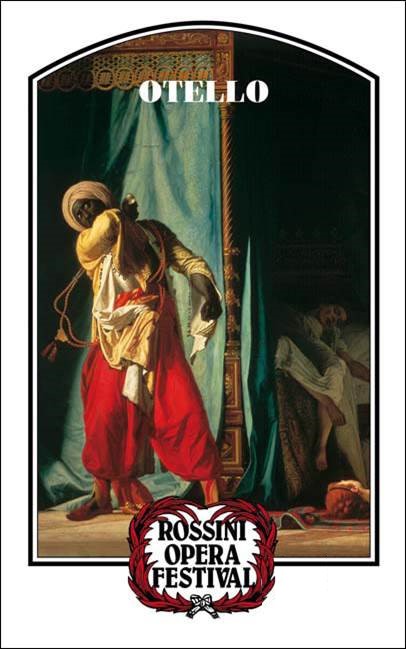 LA CENERENTOLA
LA GAZZA LADRA
Opera semiseria
Création le 31 mai 1817     Teatro  alla Scala	Milan
Dramma giocoso
Création le 25 janvier 1817     Teatro  Valle	   Rome
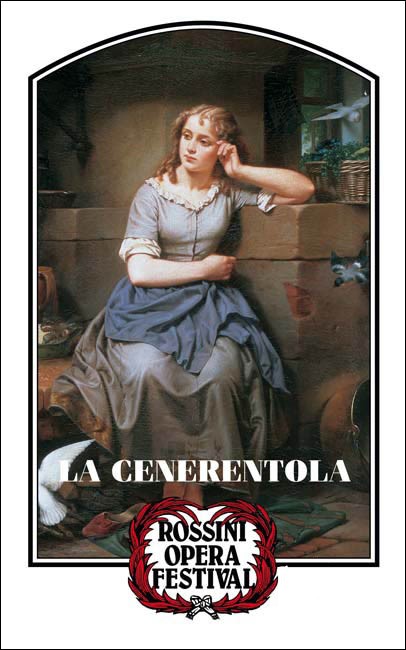 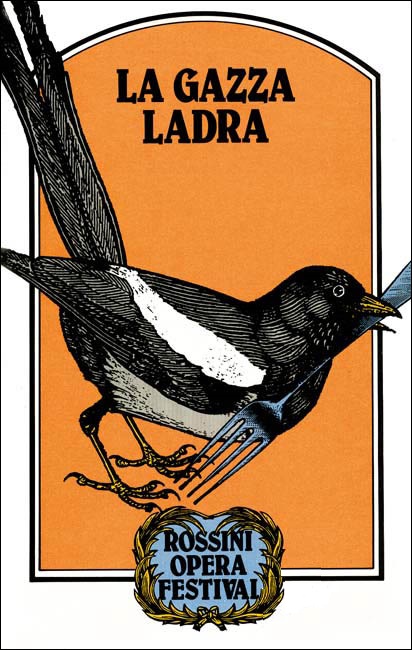 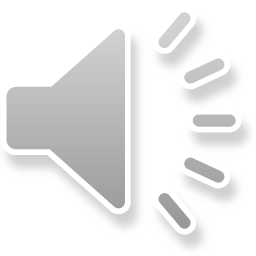 Amalia Canziani 
comtesse Barbiano di Belgioioso
 La « morosa » de 1814 à 1817
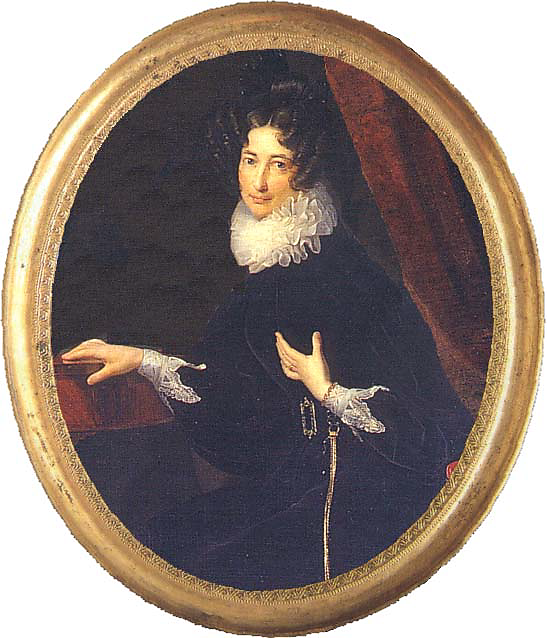 Son fils
 Emiliano Belgioioso 
épousa en 1824 la patriote
 Cristina Trivulzio
Son neveu
Pompeo Belgioioso
fut chanteur (basse) et compositeur de romances
Isabella COLBRAN 
1784-1845
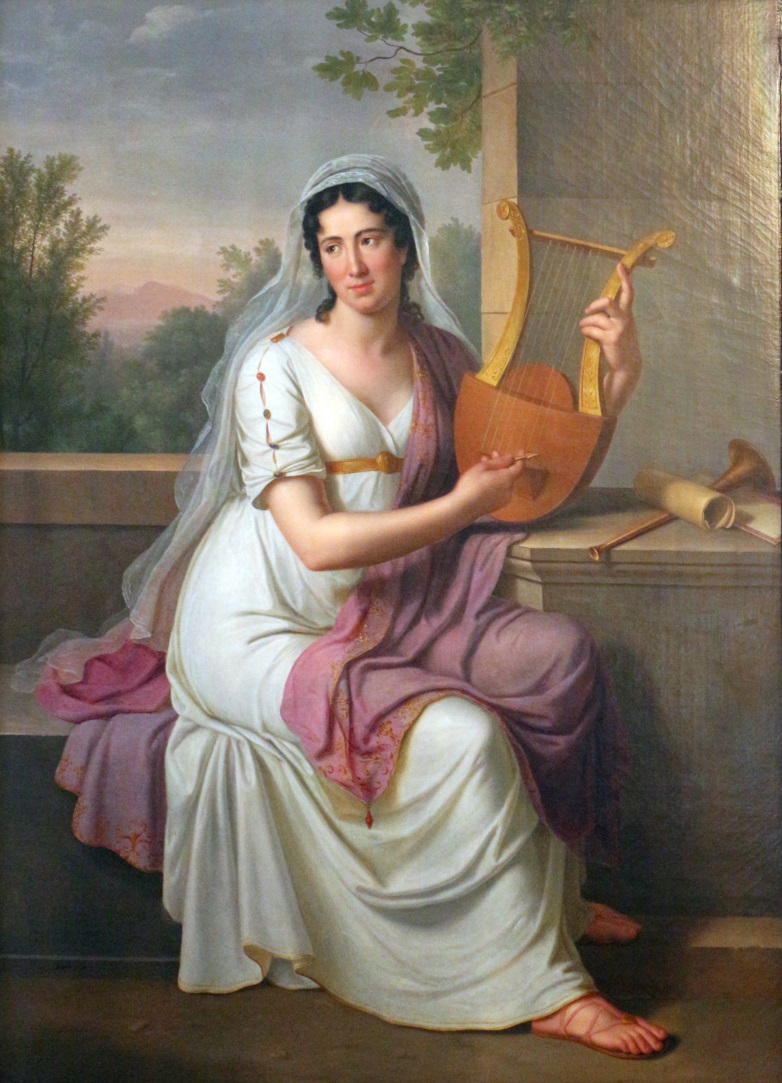 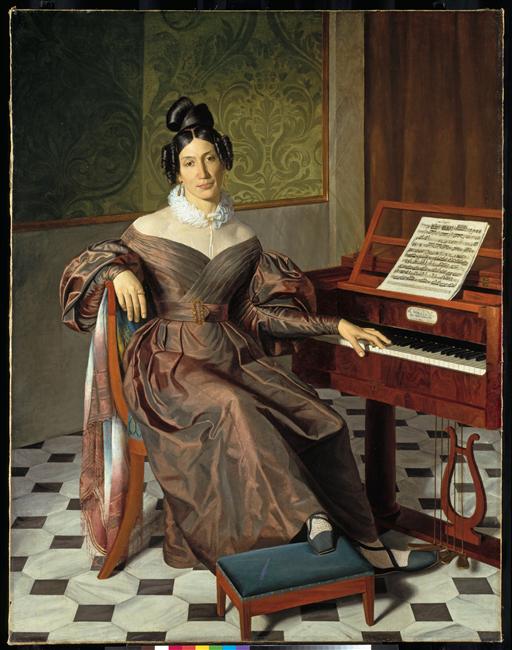 Johann Heinrich SCHMIDT
Musée du théâtre de la Scala , Milan
Johann Baptist REITER
ca 1835
Mosè in egitto
Opéra
Création le 5 mars 1818	 Teatro San Carlo	 Naples
Livret : Andrea Leone TOTTOLA 	d’après l’Osiride de F. RINGHIERI
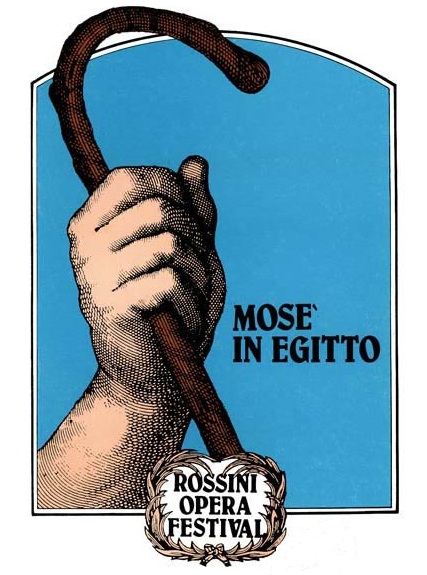 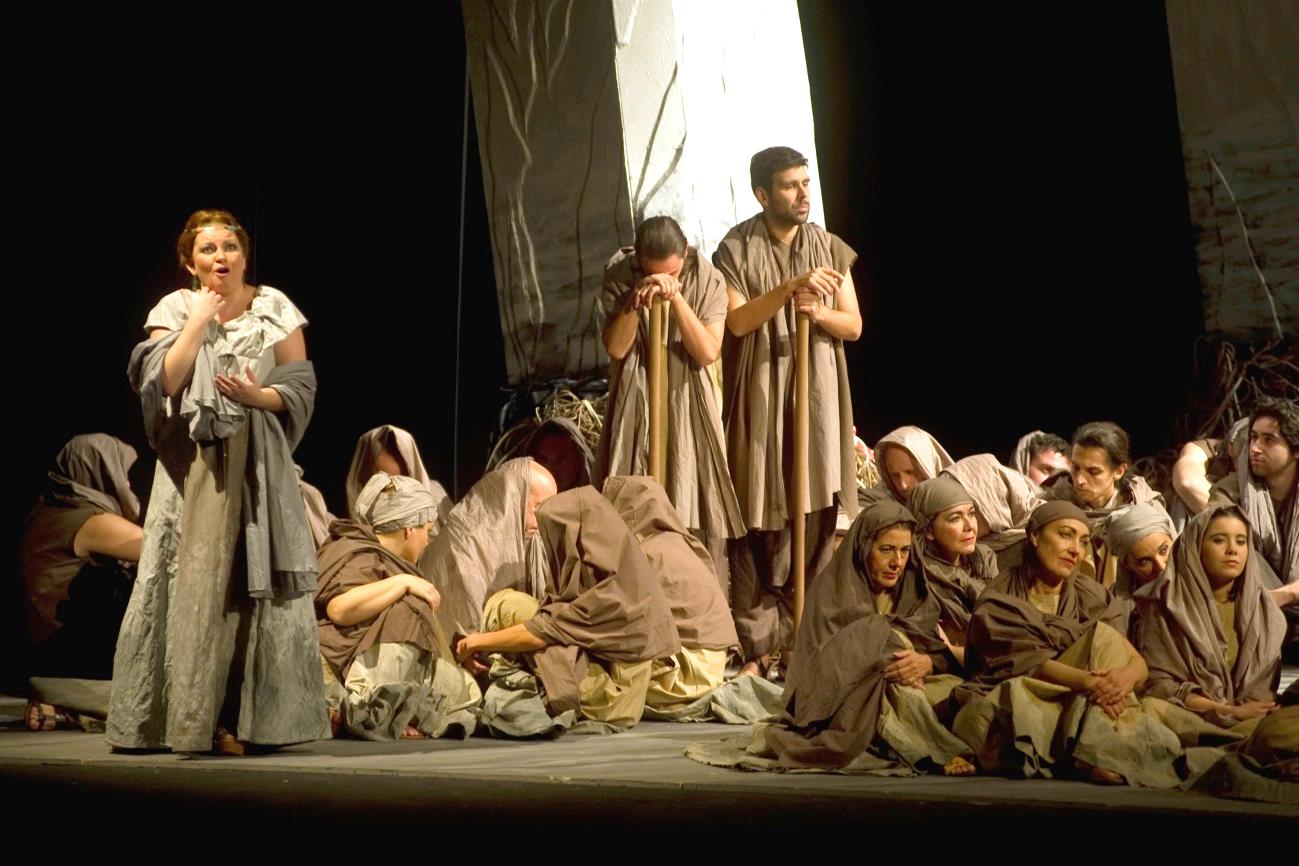 LA DONNA Del lago
Melodramma per musica
Création le 24 octobre 1819	 Teatro San Carlo	 Naples
Livret : Andrea Leone TOTTOLA 	d’après Walter SCOTT
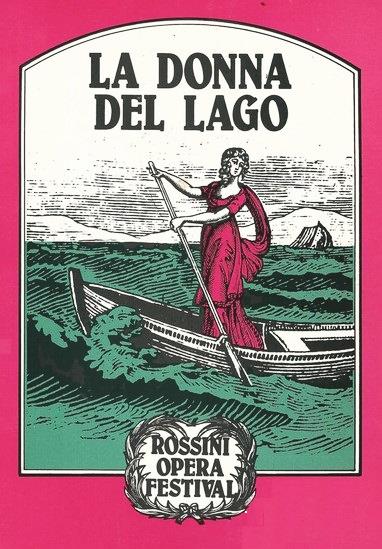 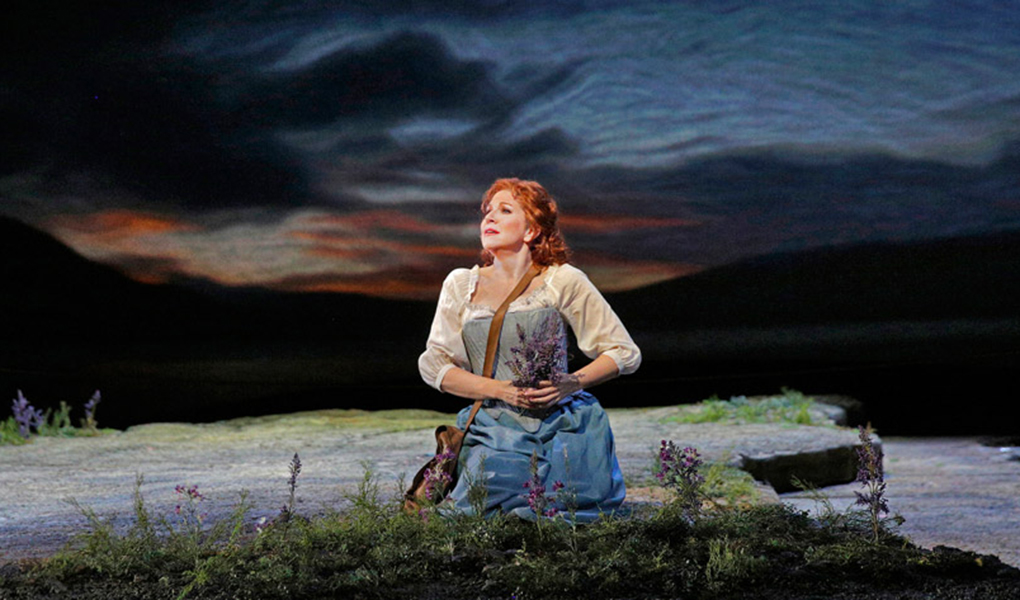 Fra il padre e fra l'amante, oh qual beato istante! 
Ah! Chi sperar potea tanta felicità!
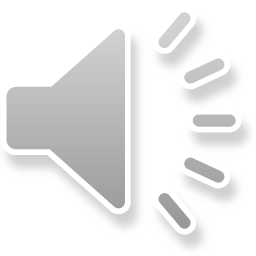 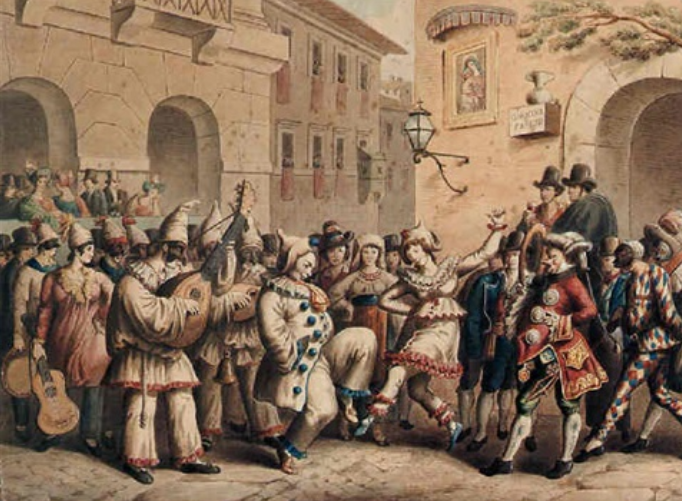 Carnaval à Rome 1821

Création de Matilde di Shabran
Opéra semi-seria
24 février 1821,  Teatro Apollo
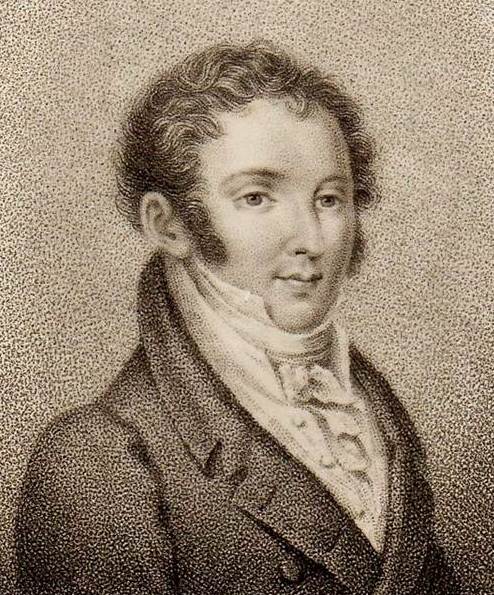 Niccolò Paganini
Massimo d’Azeglio
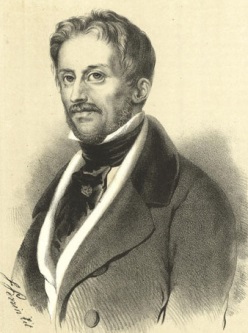 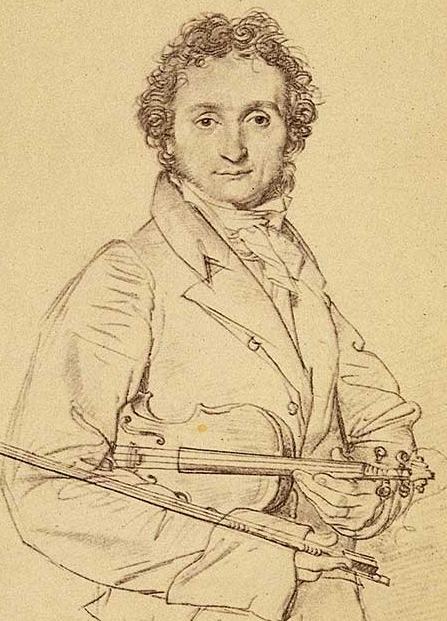 Gioacchino Rossini
Portrait charge de Paganini
Dantan le jeune
Palazzo Doria-Tursi , Gênes
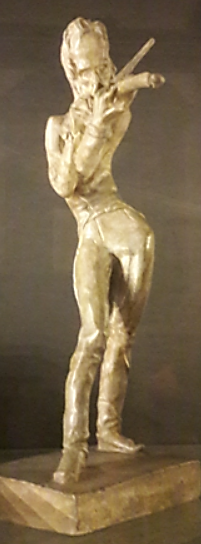 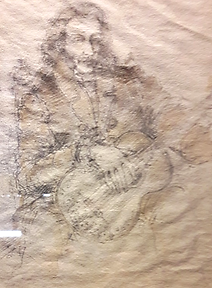 Paganini jouant de la guitare
Palazzo Doria-Tursi,  Gênes
Siamo ciechi, siamo nati,per campar di cortesia;in giornata d'allegrianon si niega carità!
Donne belle, donne care!Per pietà, non siate avare!Fate a poveri ciechiettiun tantin di carità!
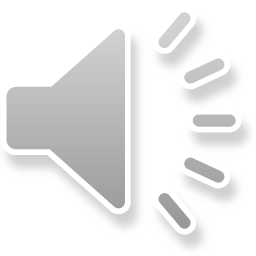 Siamo tutti poverelliche suonando i campanelliche scuotendo li batocchicol do, re, mi, fa, sol, la,domandiam la carità!
Deh! soccorreteci, donnette amabili!Siate benefiche coi miserabili!Noi siamo poveri di buona bocca,siam pronti a prendere quel che ci tocca.
Deh! soccorreteci, per carità che carnevale, morendo stà!
Signor Vacarmini
Signor Tambourossini
Cigno di Pesaro
Cegnale di Lugo
Il tedeschino
Il Giove della musica
Signor Baccano
Signor Chiassoni
Signor Crescendo
Caricature de Delacroix
Miroir des spectacles, des lettres, des mœurs et des arts, 13 août 1821
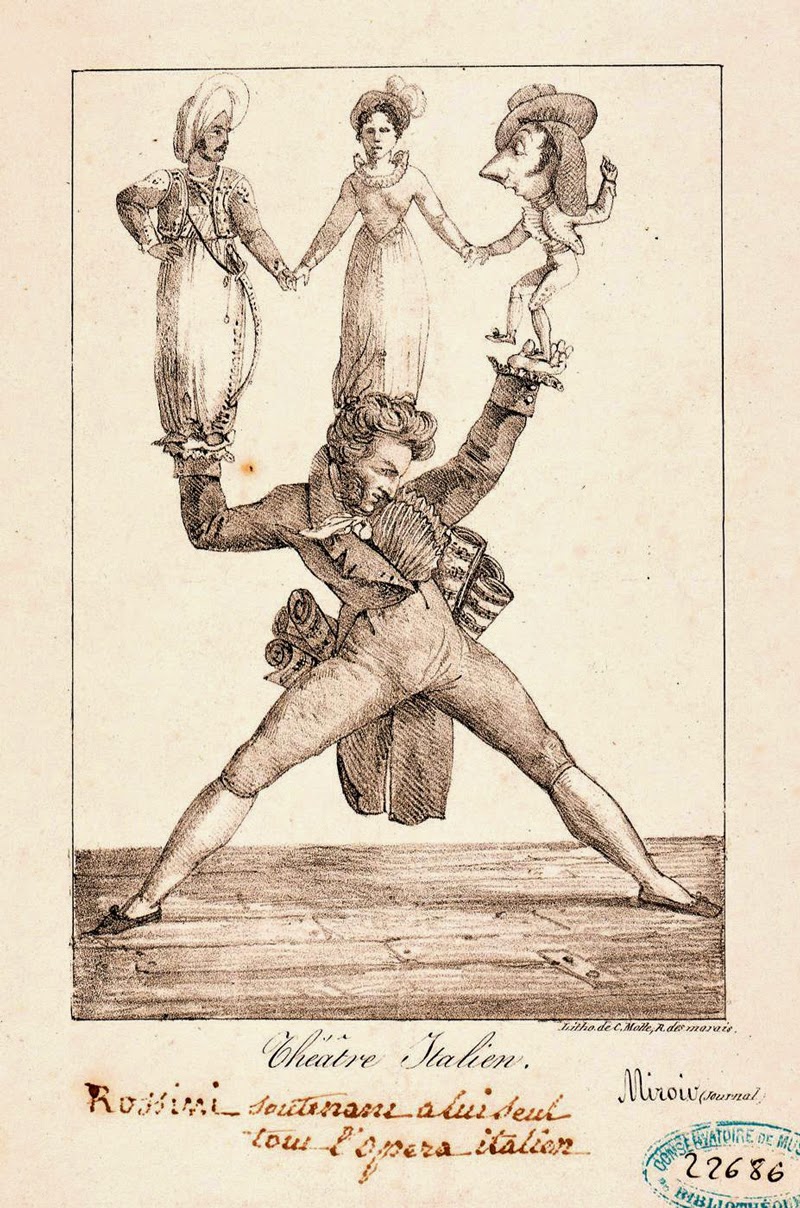 Caricature de Paul Delaroche 
Il Signor Tambourossini  ou la nouvelle mélodie , 1821
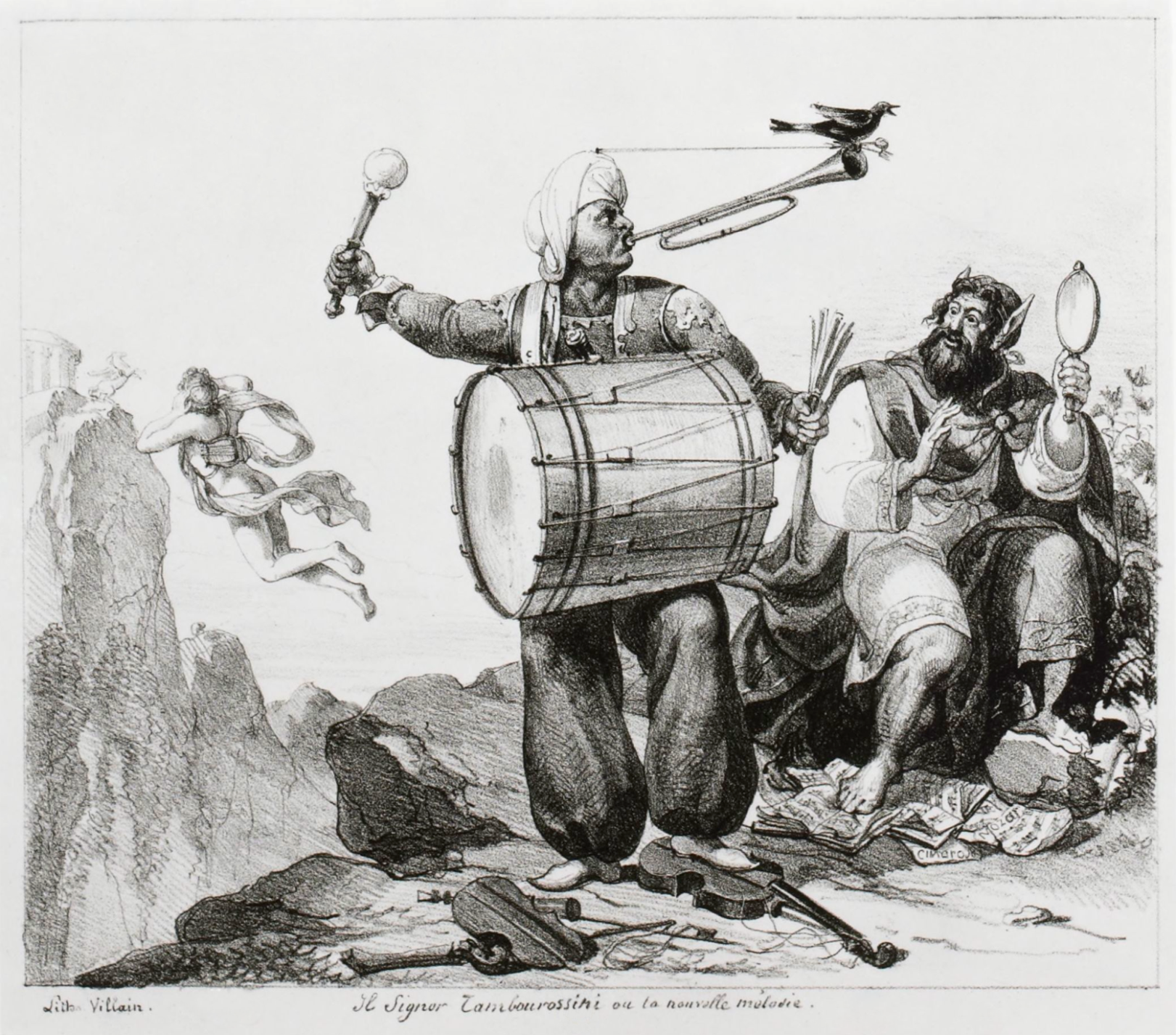 Mariage
 16 mars 1822
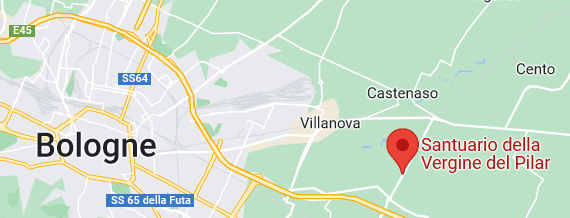 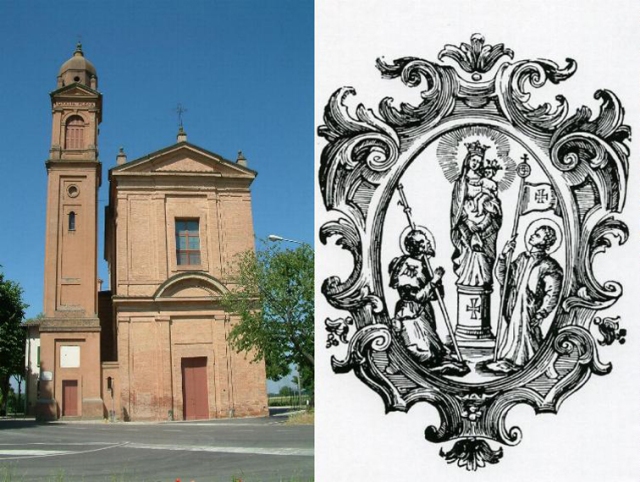 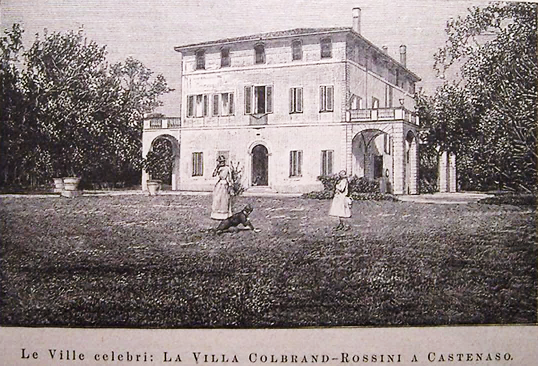 Santuario della Vergine del Pilar
semiramide
Mélodrame tragique
Création le 3 février 1823         Teatro della Fenice        Venise
Livret : Gaetano ROSSI 	d’après Sémiramis de VOLTAIRE
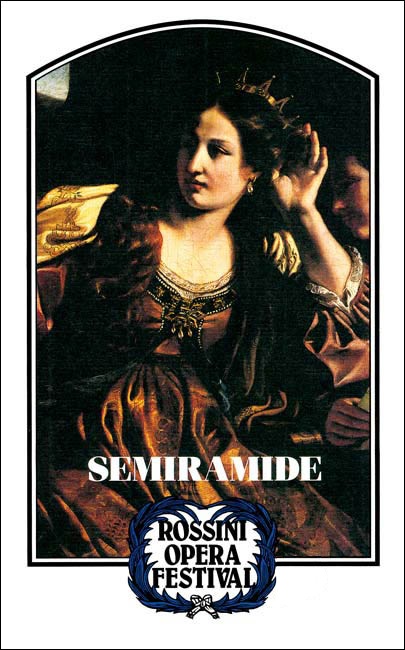 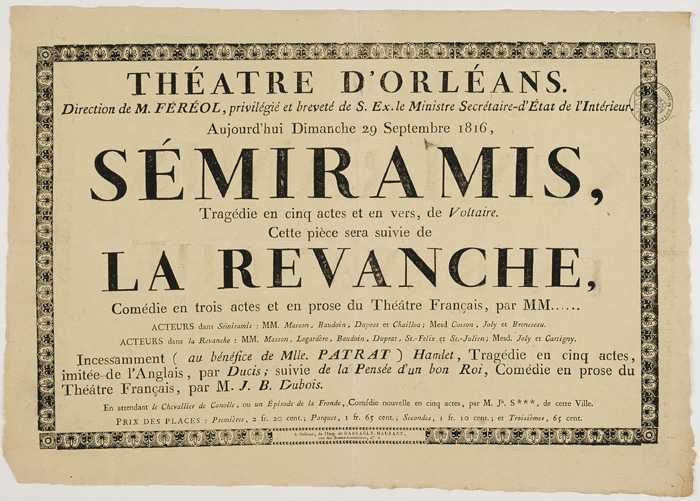 Casa Rossini
243 (26)  Strada Maggiore BOLOGNA

Achat le 7 /11/1822 - 4 150 écus
Début des travaux  d’aménagement   07/1825
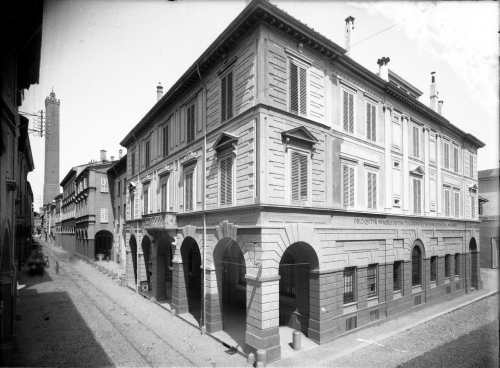 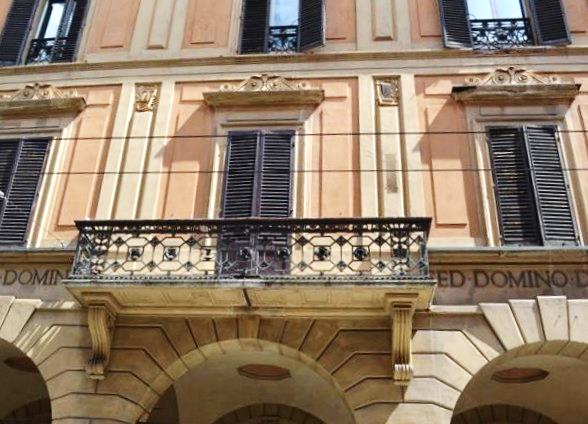 Foto Poppi, Collezioni Fondazione CaRisBo
Le 11 novembre 1823   Rossini est invité au « Veau qui tête »
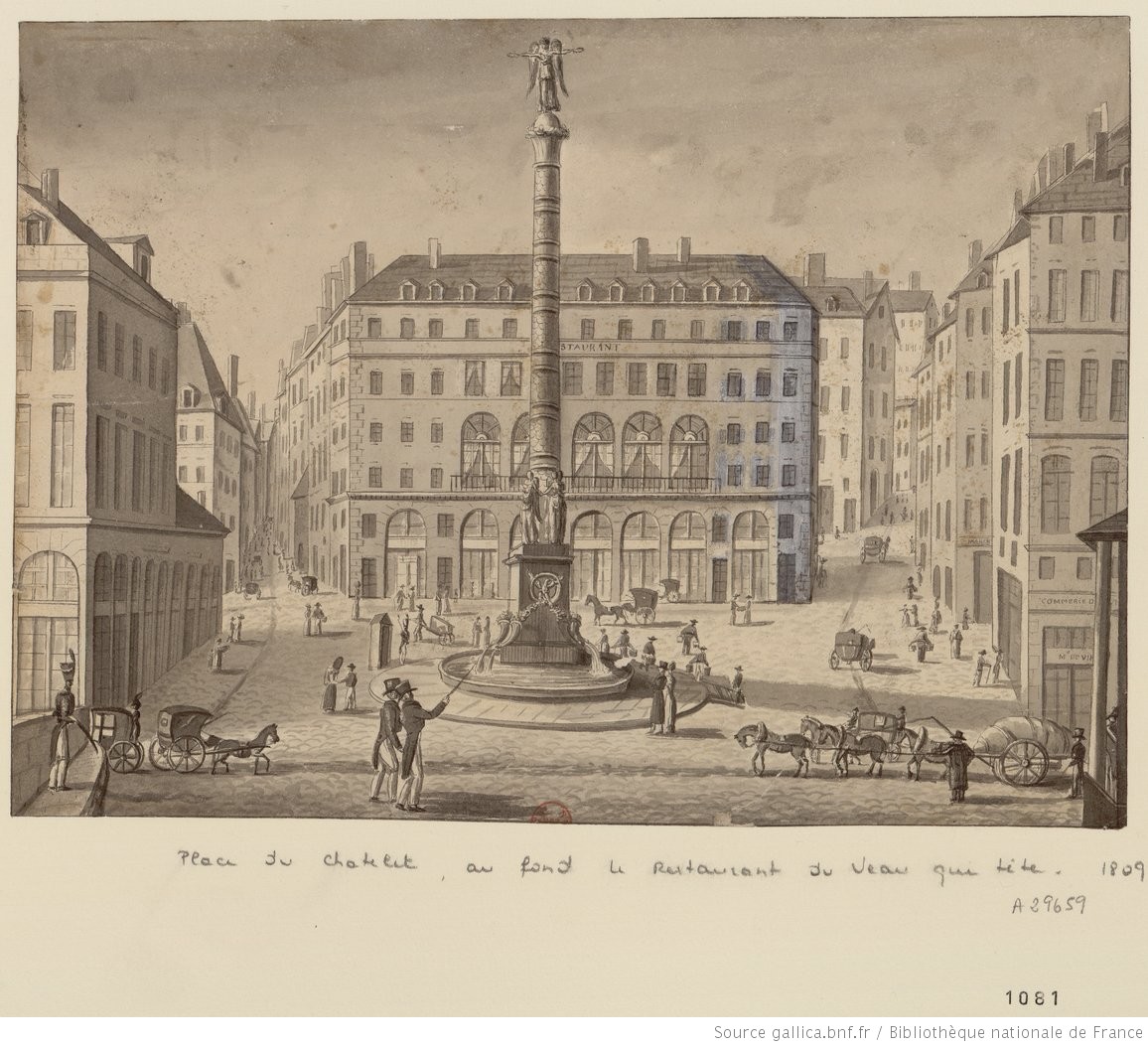 Horace VERNET
Olympe PELISSIER
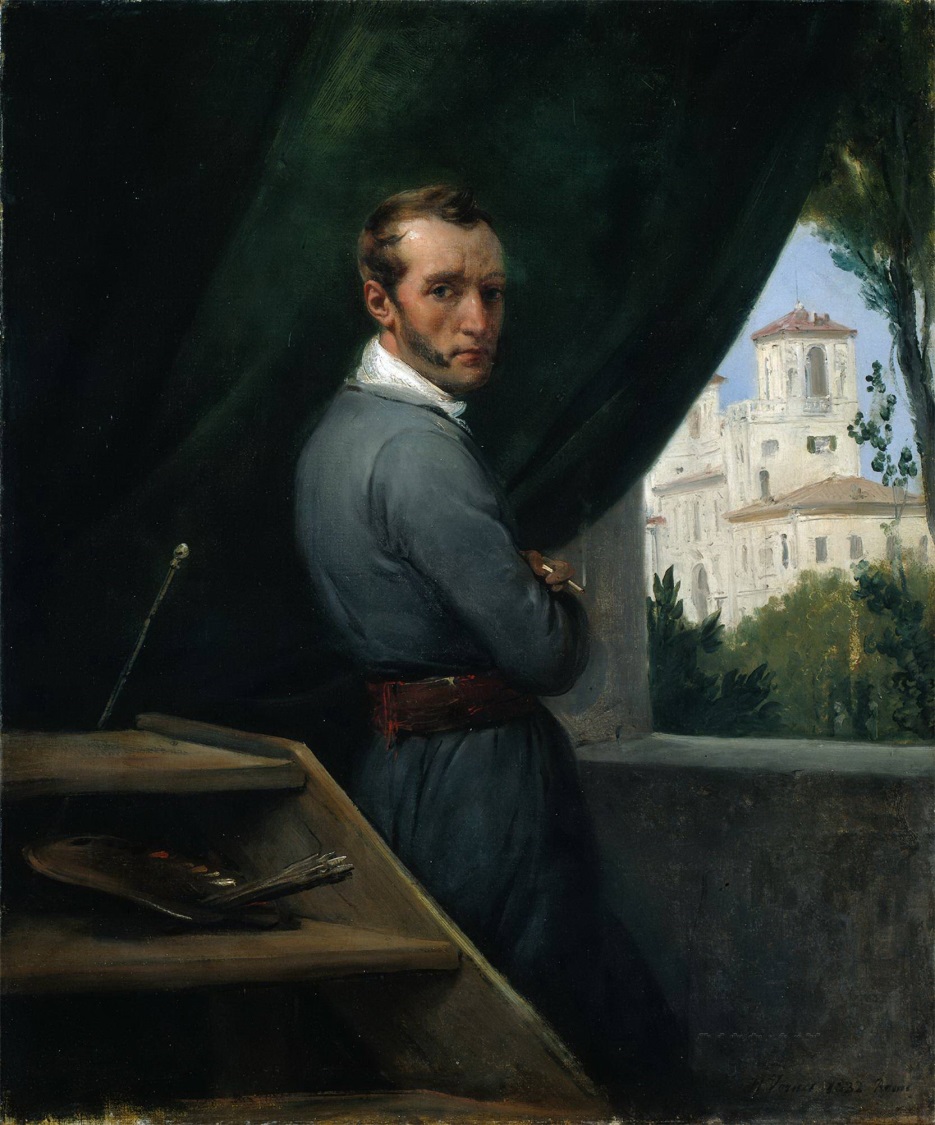 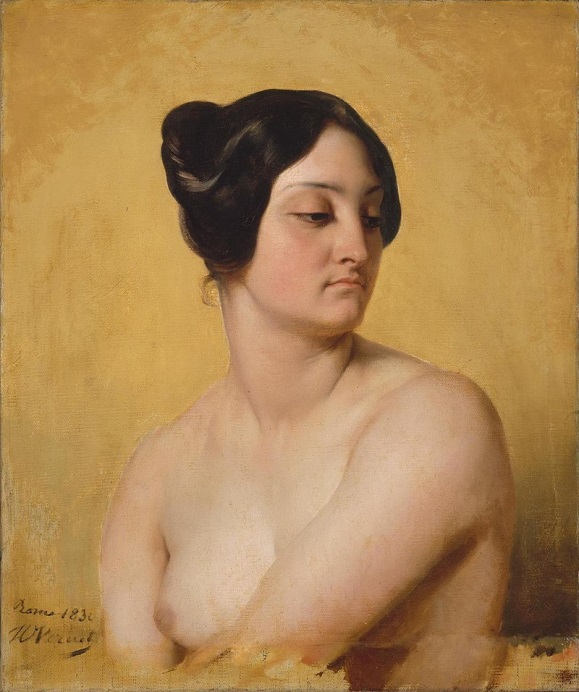 Autoportrait
Musée des Beaux Arts, Cleveland
Étude pour Judith et Holopherne
Horace Vernet
 Musée des Beaux Arts, Boston
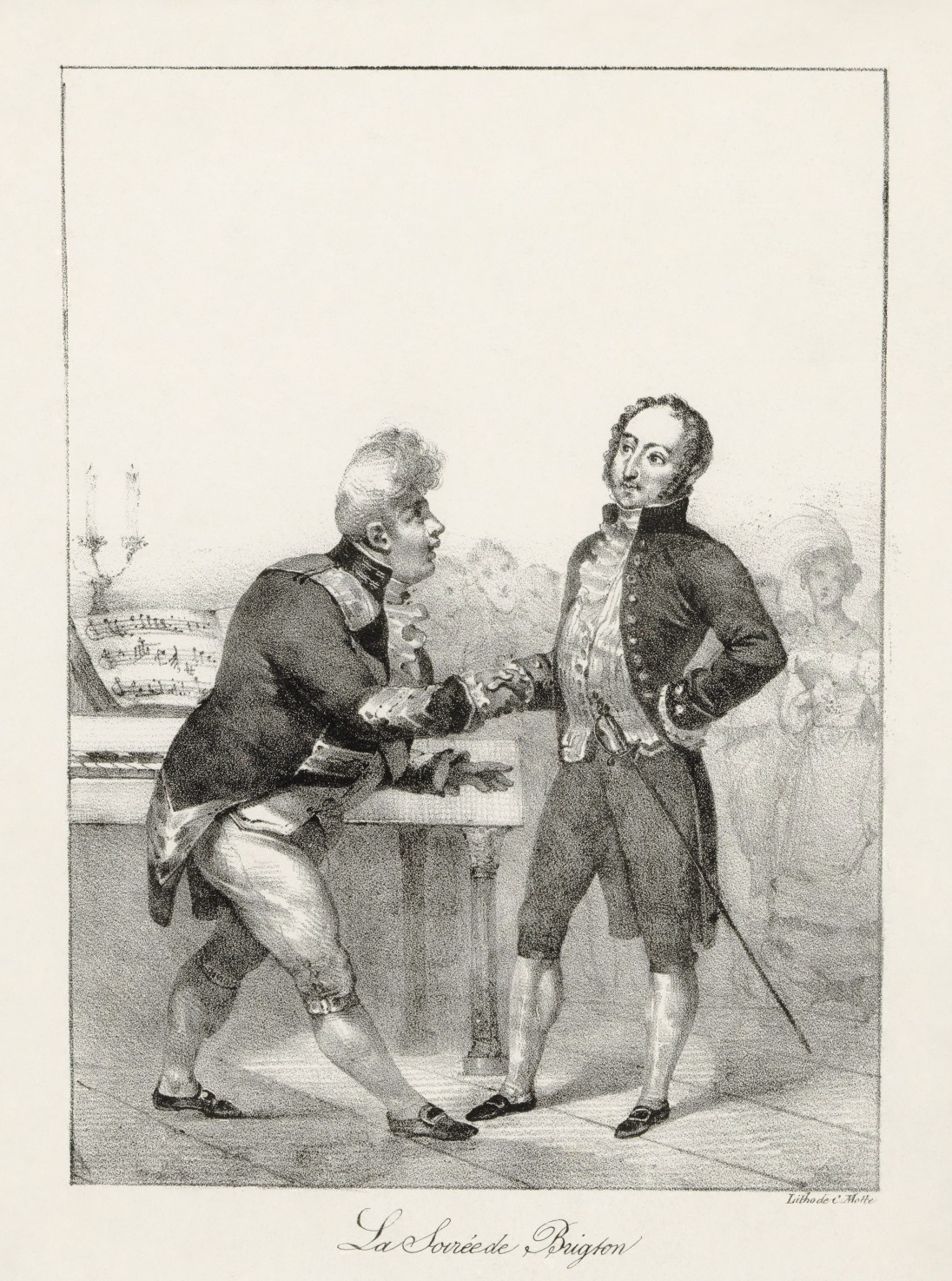 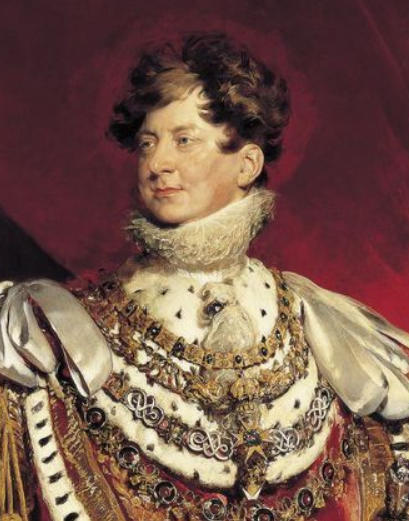 Portrait de George IV (détail)
Thomas Lawrence
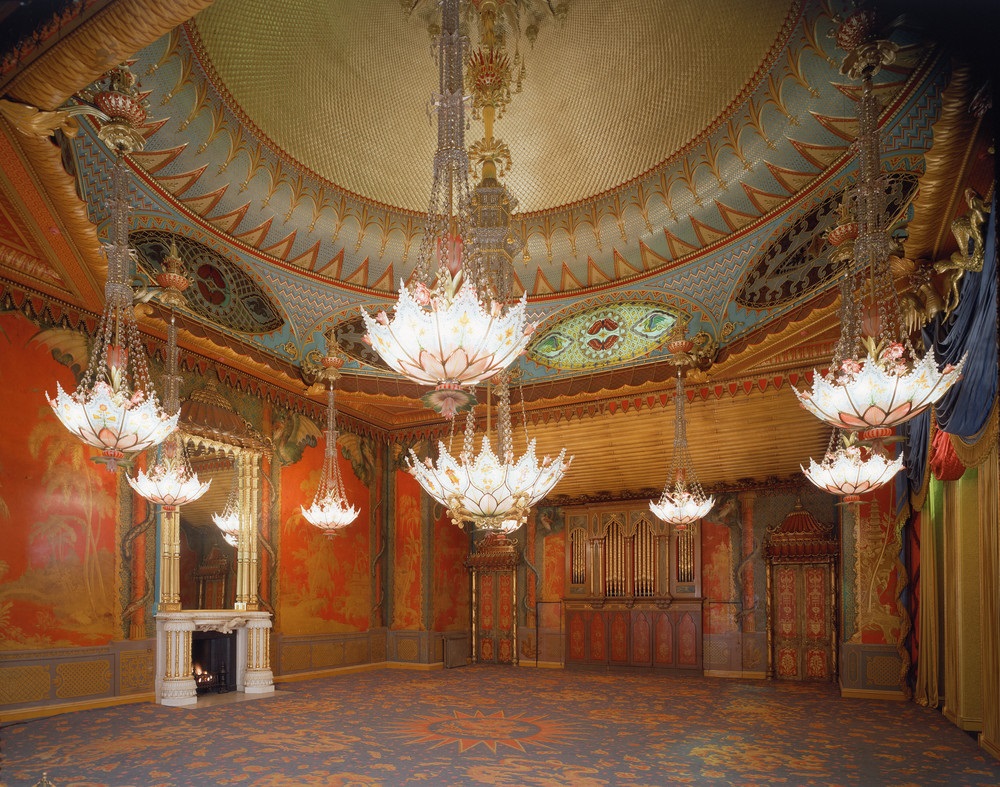 Salon de musique du pavillon royal de Brighton
Lithographie de Charles Motte
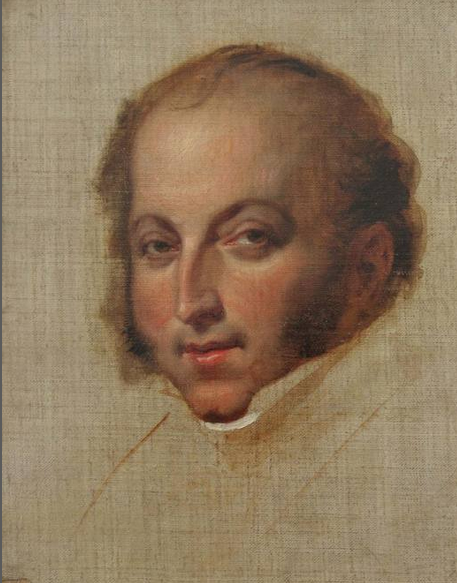 1824-1836
PARIS


Les hautes charges
François Gérard
 portrait inachevé
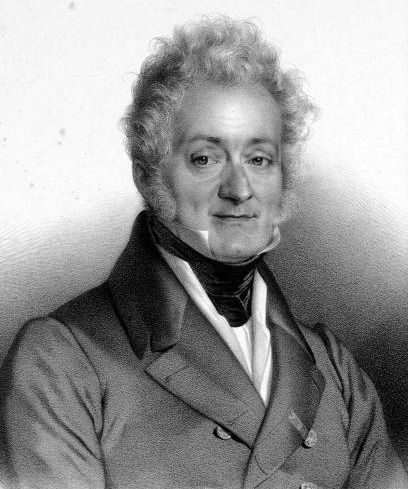 Ferdinando Paër
1771-1839
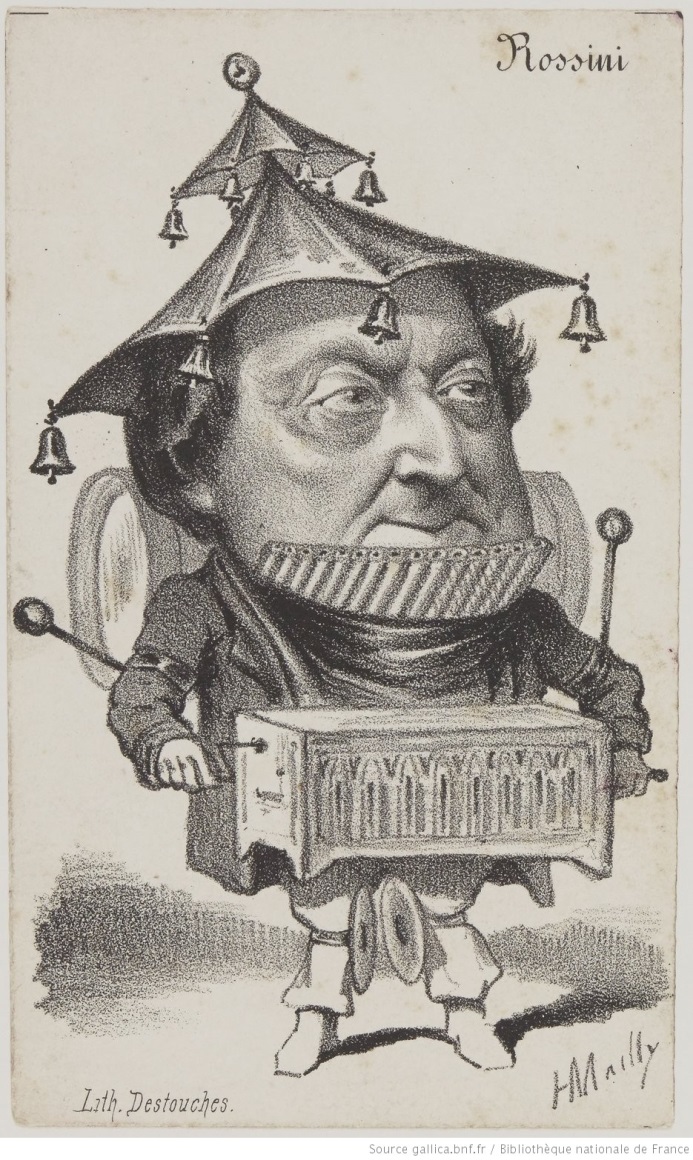 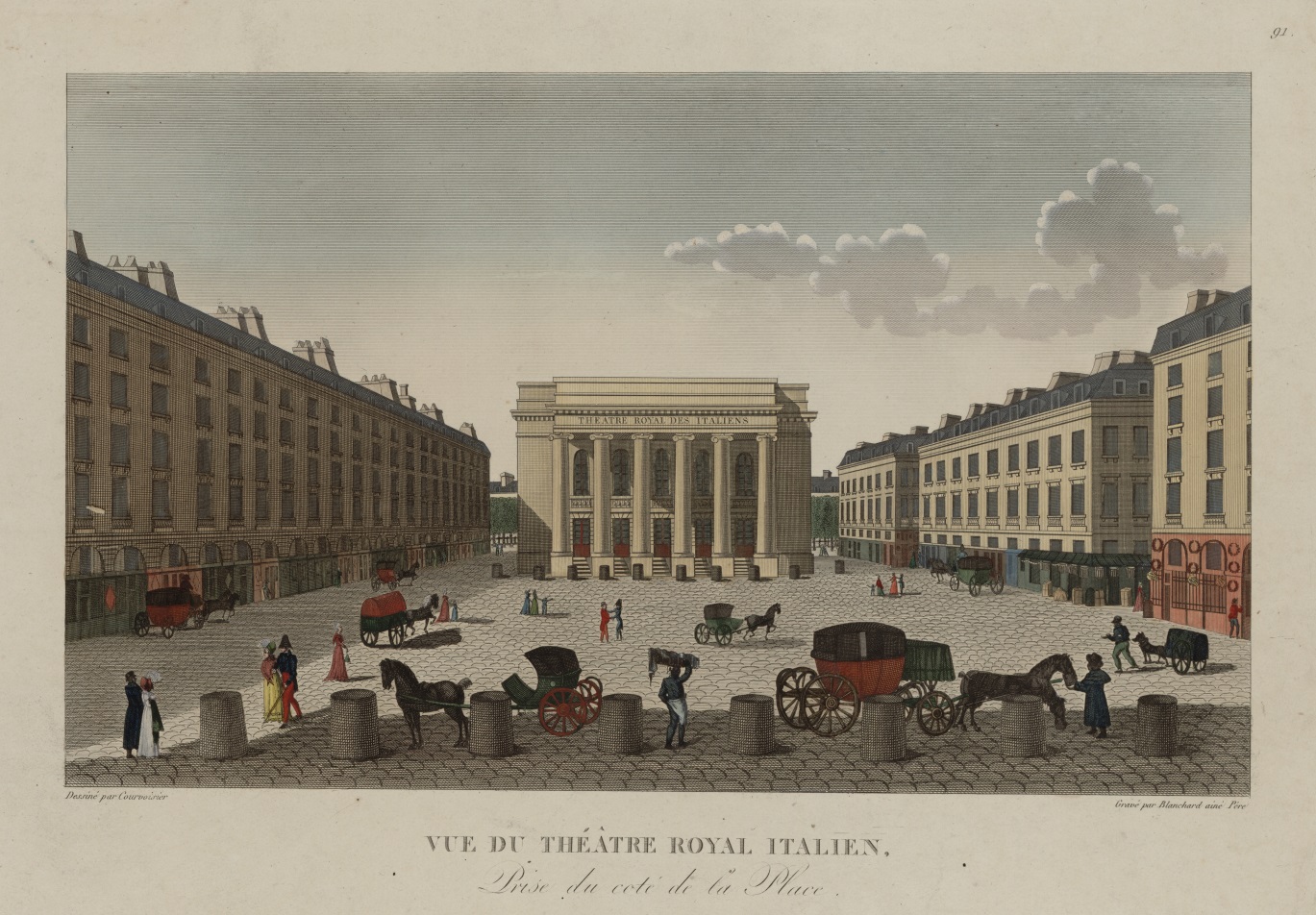 Caricature d’Hippolyte Mailly
185?
Le voyage A REIMS
Cantate scénique
Création le 19 juin 1825         Théâtre des Italiens		Paris
Livret : Luigi Balocchi	d’après Corinne ou l’Italie de Madame de STAEL
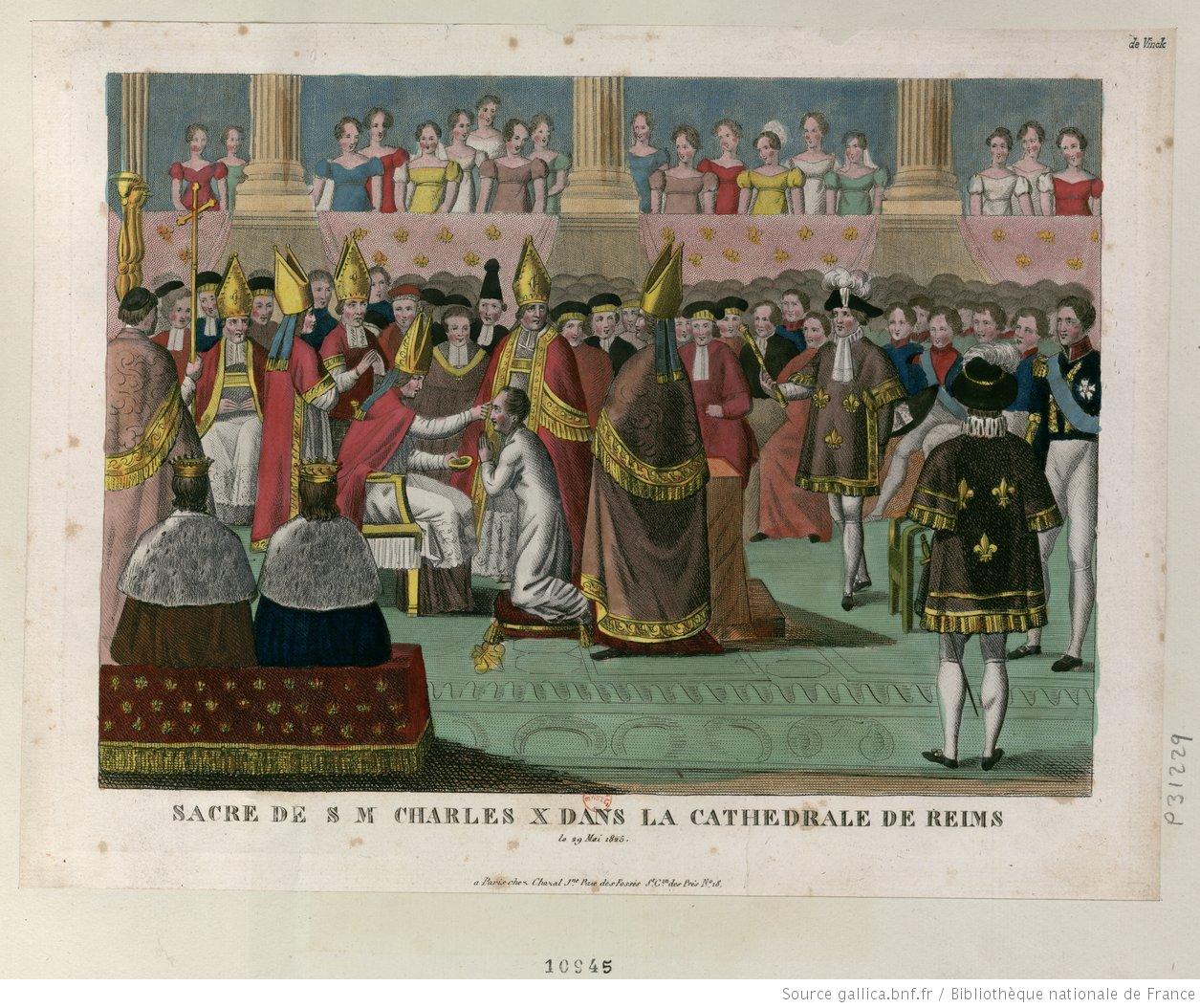 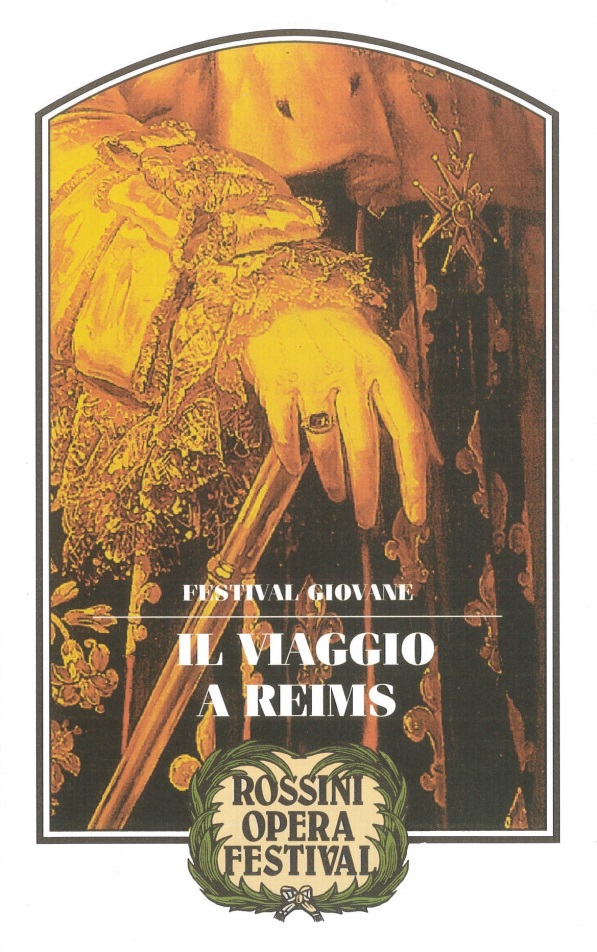 1826-1829
Les créations pour l’Académie Royale de Musique de Paris
09/10/1826	Le Siège de Corinthe

26/03/1827	Moïse et Pharaon

20/08/1828	Le Comte Ory

03/08/1829	Guillaume Tell
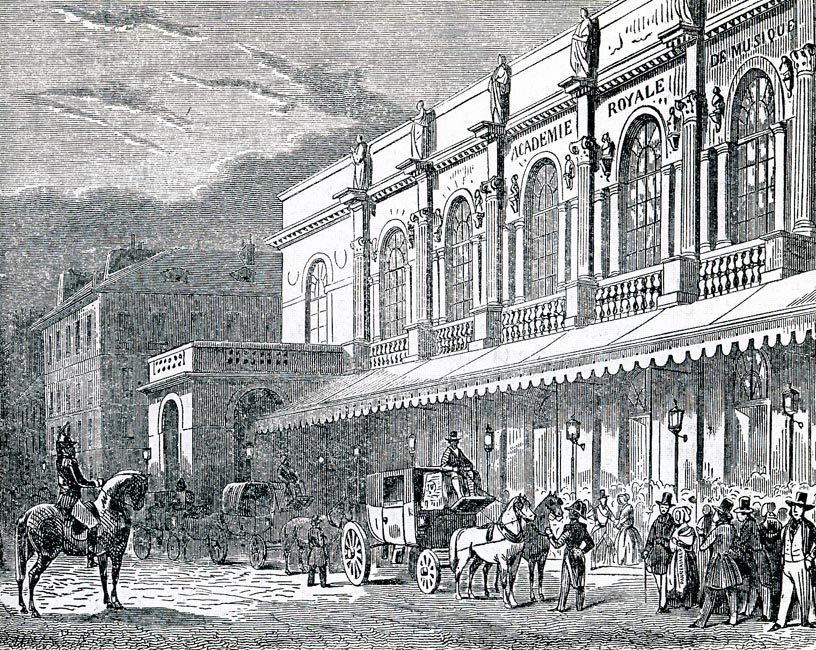 Académie Royale de Musique
12 rue Le Peletier
GUILLAUME TELL
Une ode grandiose à la liberté
Opéra
Création le 3 août 1829         Académie Royale de Musique        Paris
Livret : Etienne de Jouy et Hippolyte Bis	d’après SCHILLER
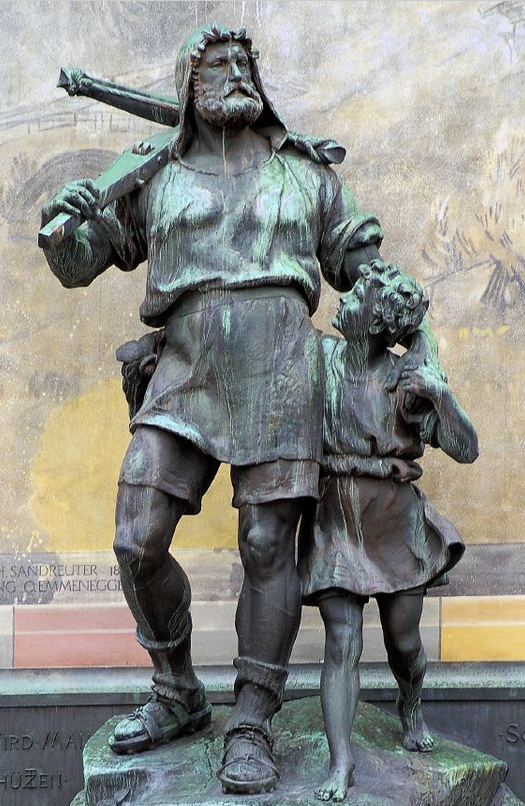 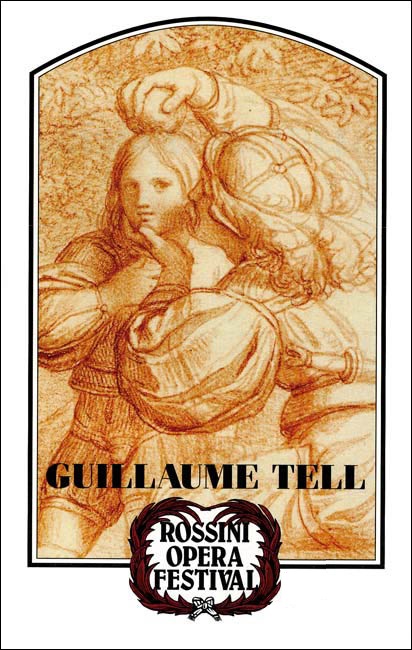 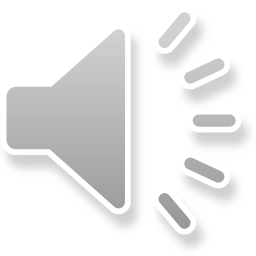 Indicatif d’ouverture des programmes RAI 1954-1986
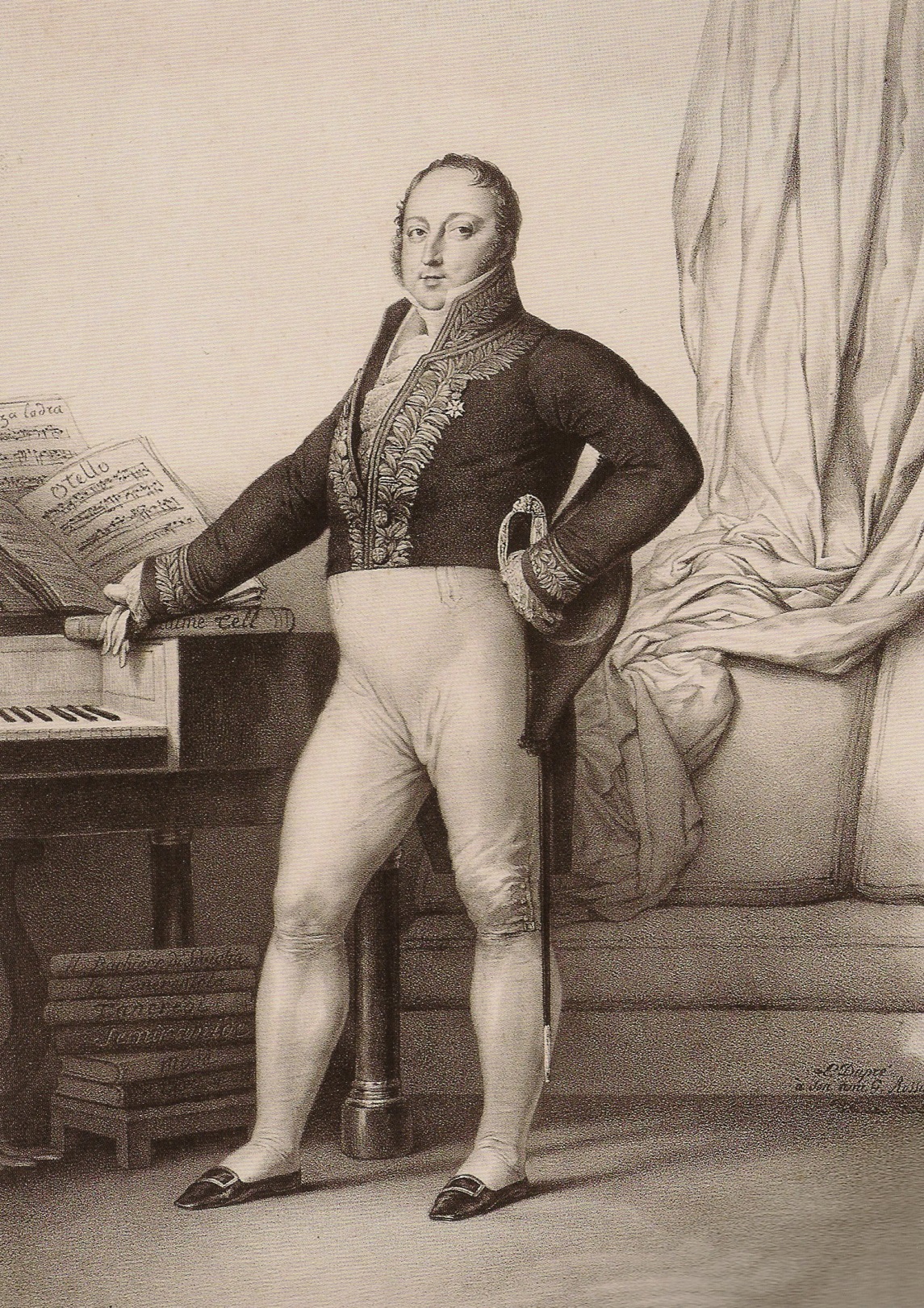 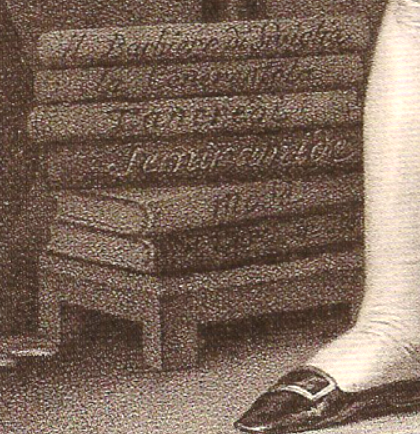 Lithographie Charlet ORY 1829
d’après DUPRE
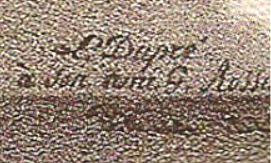 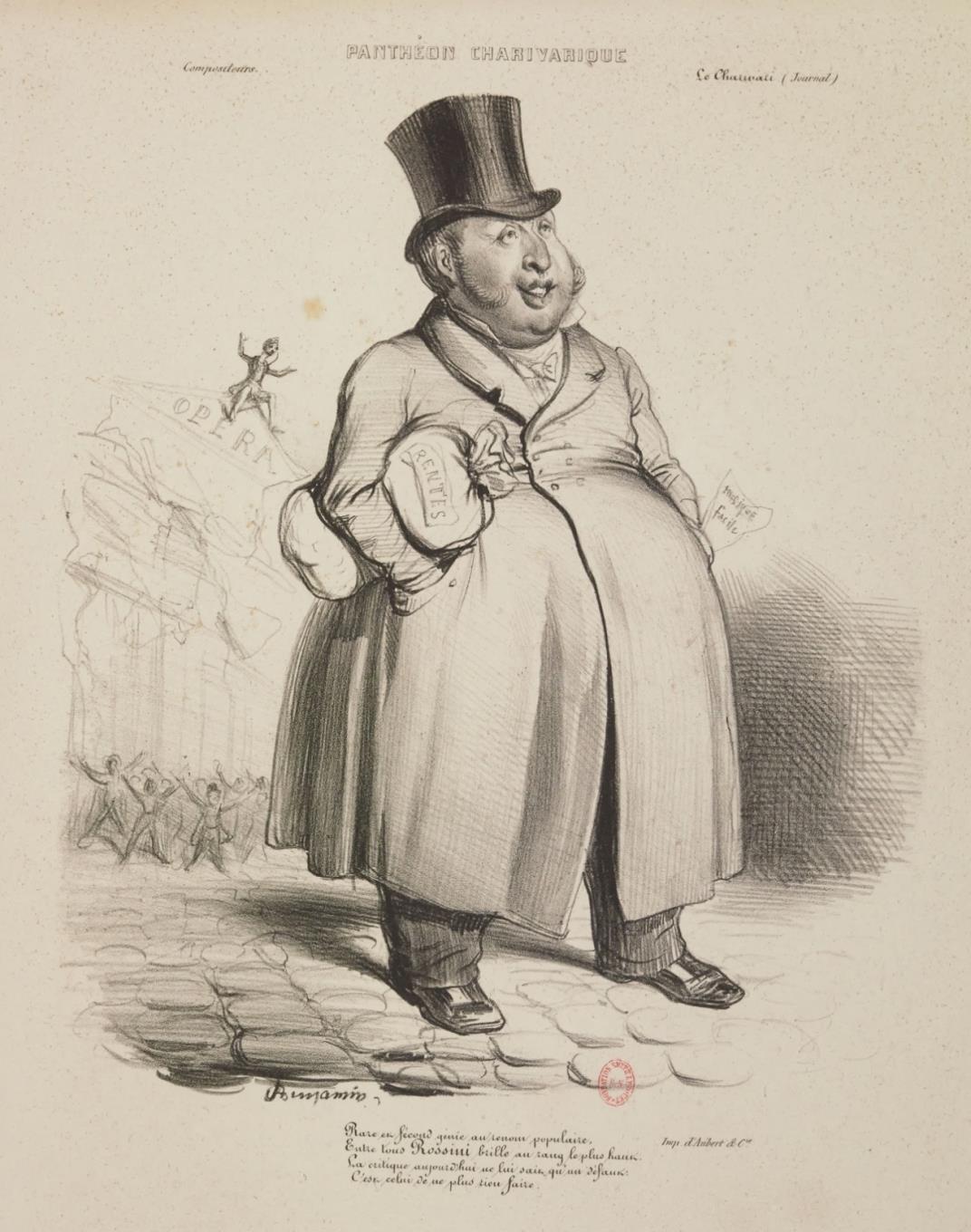 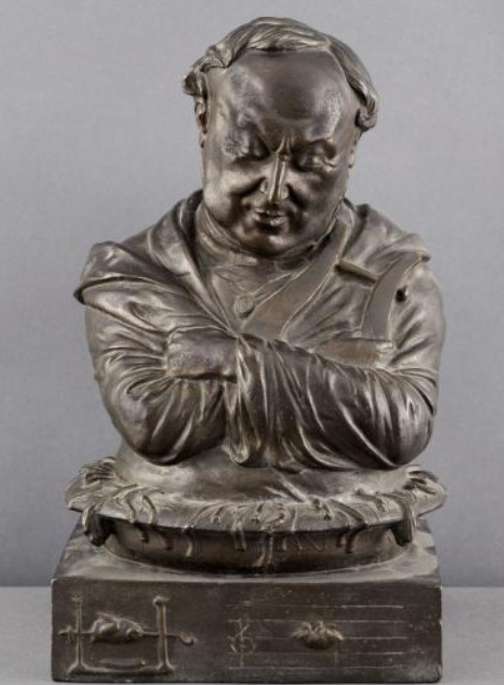 Caricature de Benjamin Roubaud
Entre 1830 et 1835
Rossini au macaroni
Portrait charge en rébus Dantan le jeune Musée Carnavalet, Paris  1860
Olympe Descuillers dite PELISSIER
1799-1878
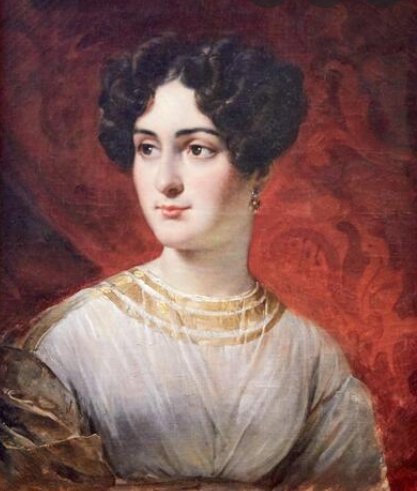 Horace VERNET
Petit Palais, Paris
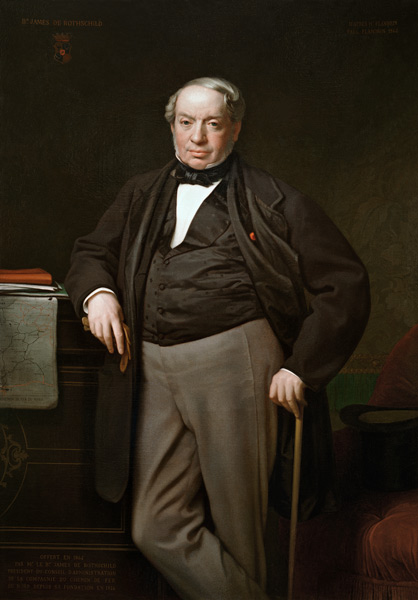 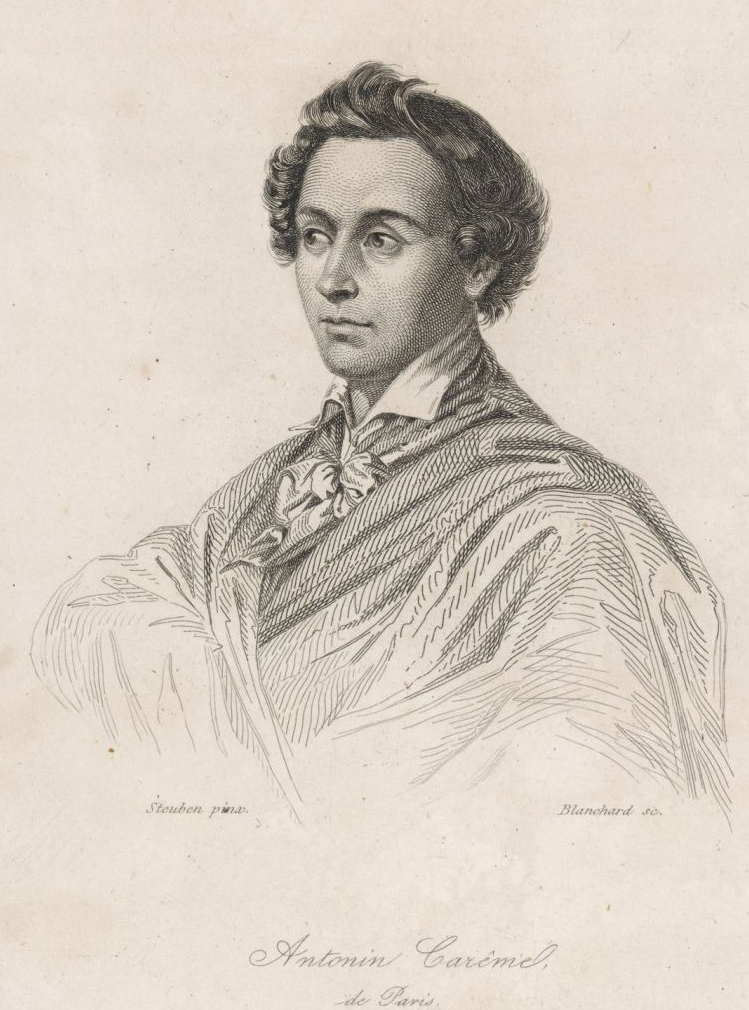 James Mayer de Rothschild 
(1792-1868)
Marie-Antoine dit Antonin Carême
(1784-1833)
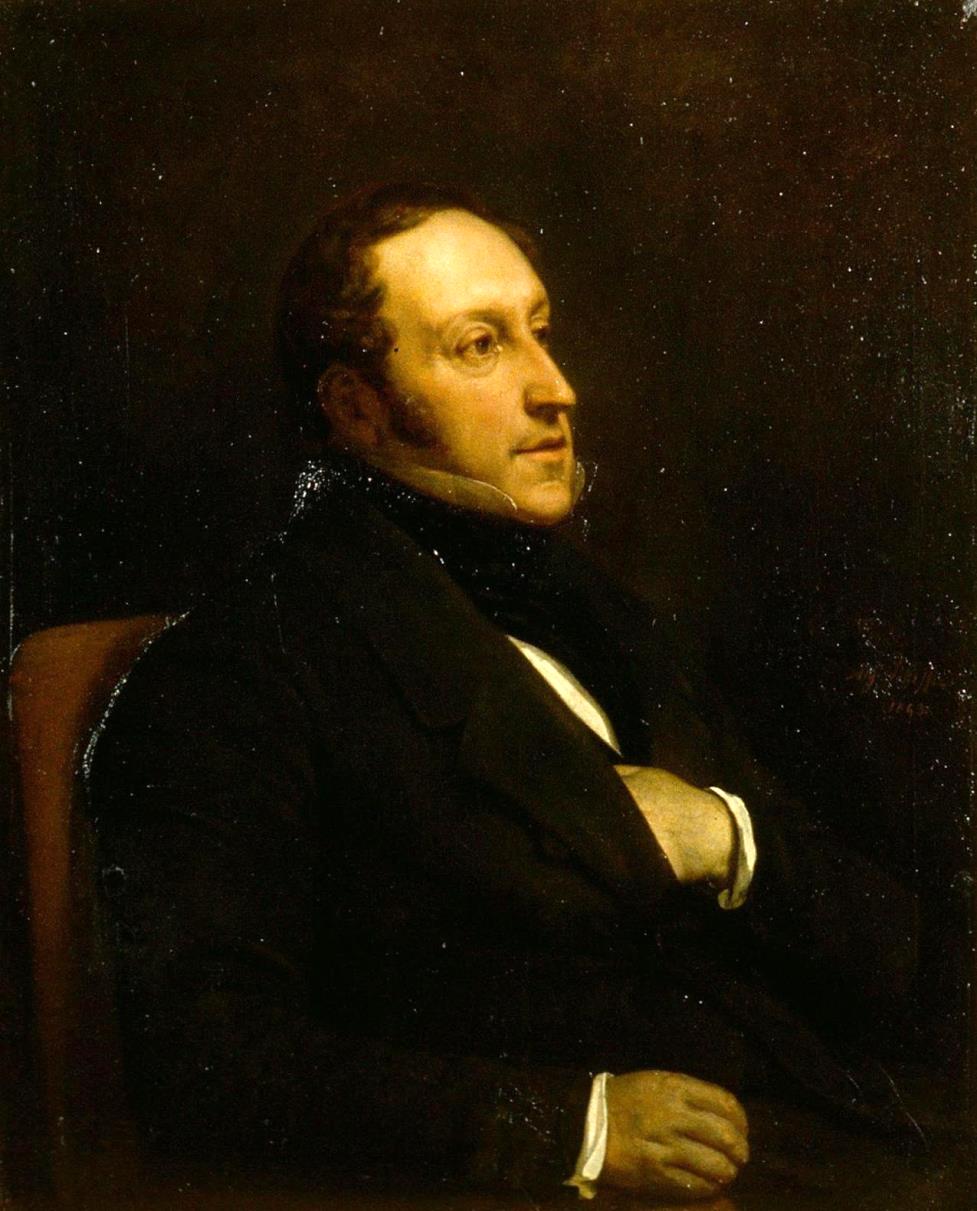 1838-1848
BOLOGNE
La vie tranquille
Ary SCHEFFER
Musée de la musique de la philharmonie, Paris  1843
1842 	STABAT MATER
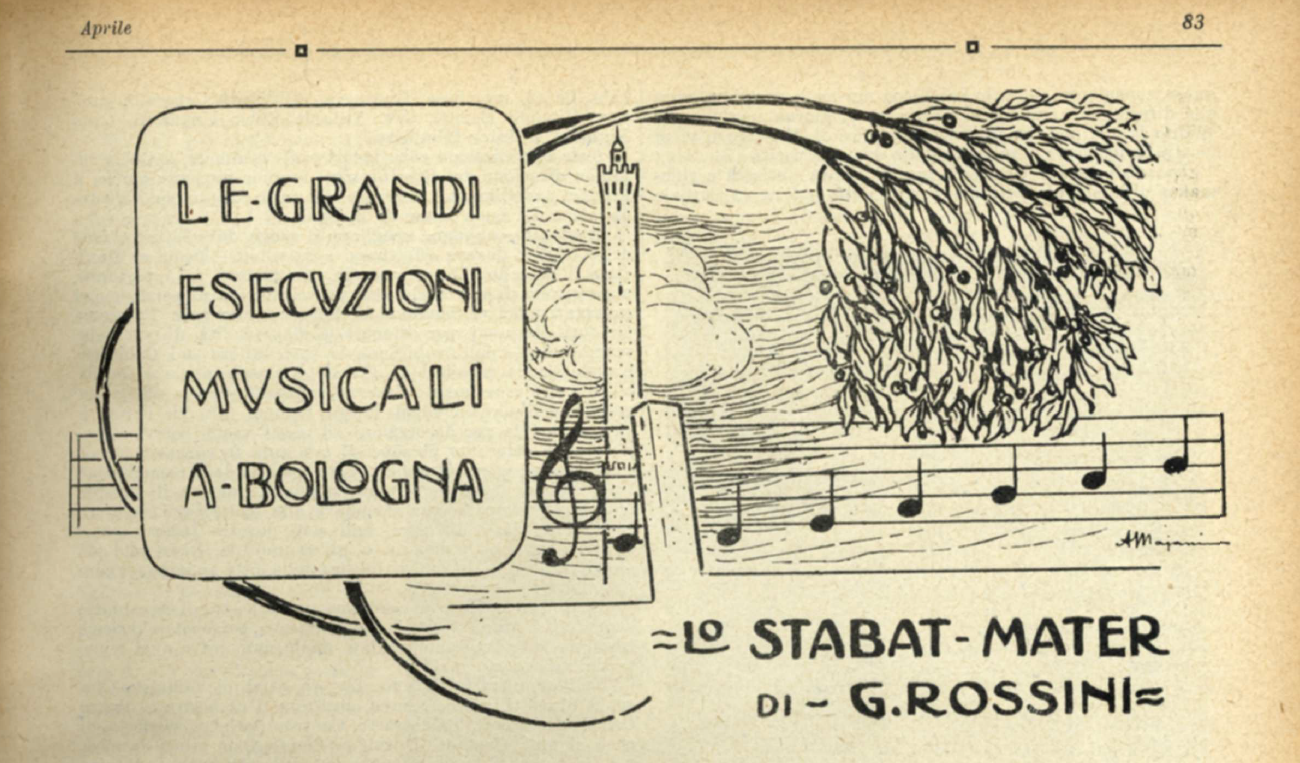 Article de Oreste Trebbi, La Rivista del Comune di Bologna, avril 1918
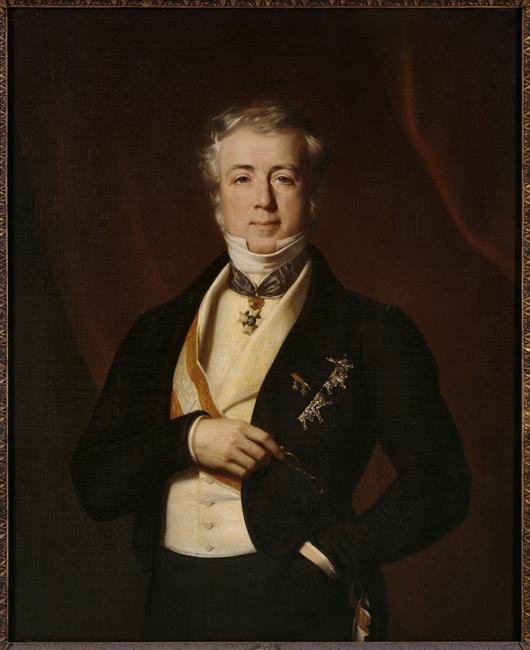 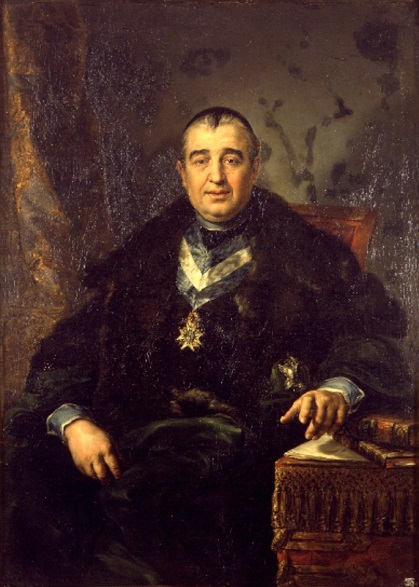 Alexandre AGUADO
Don Manuel Fernandez Varela
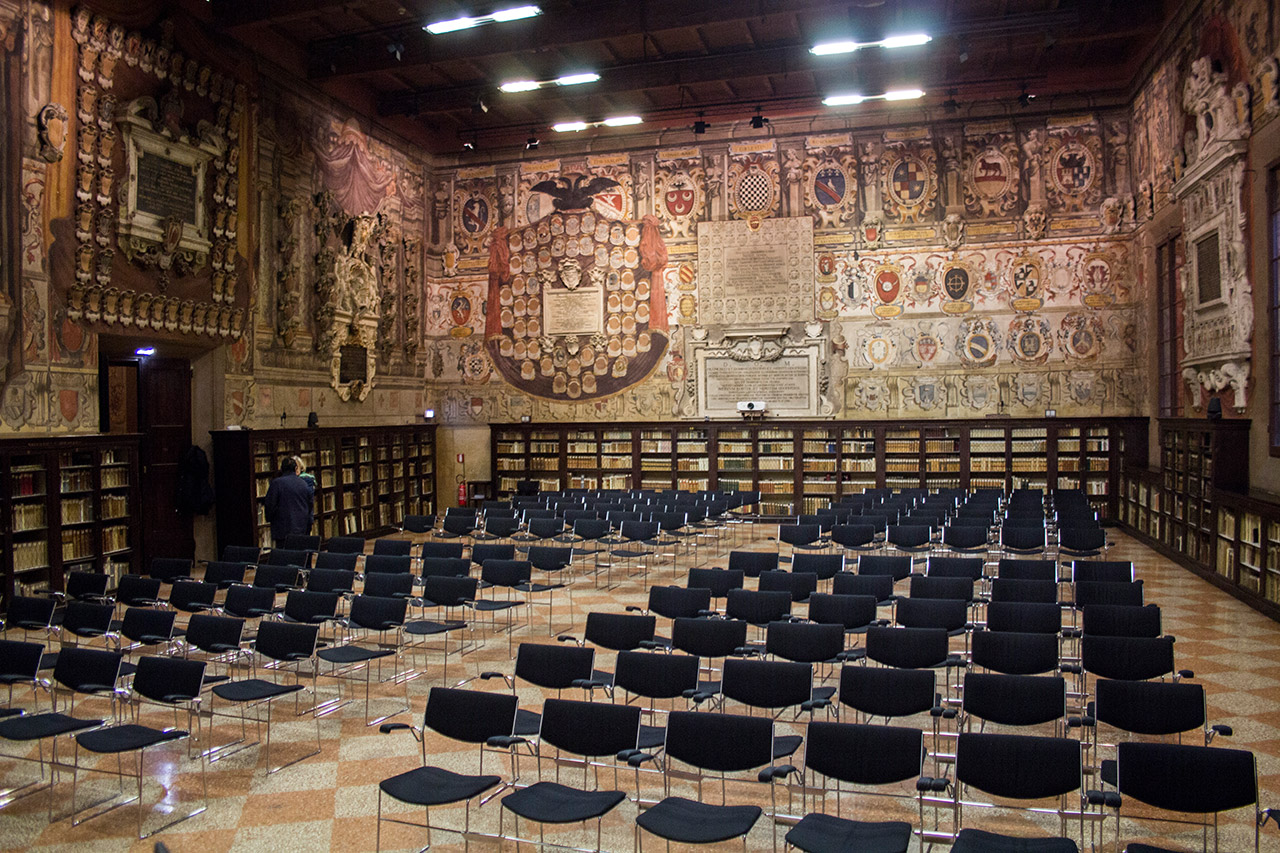 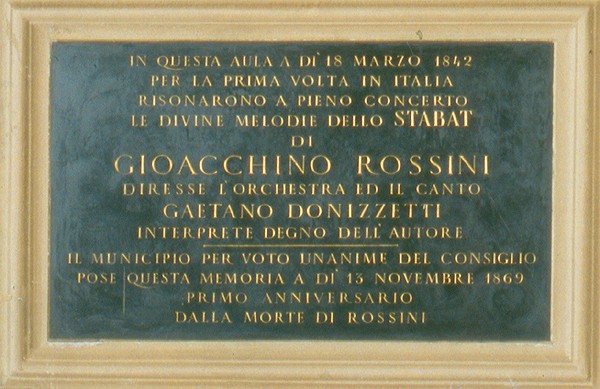 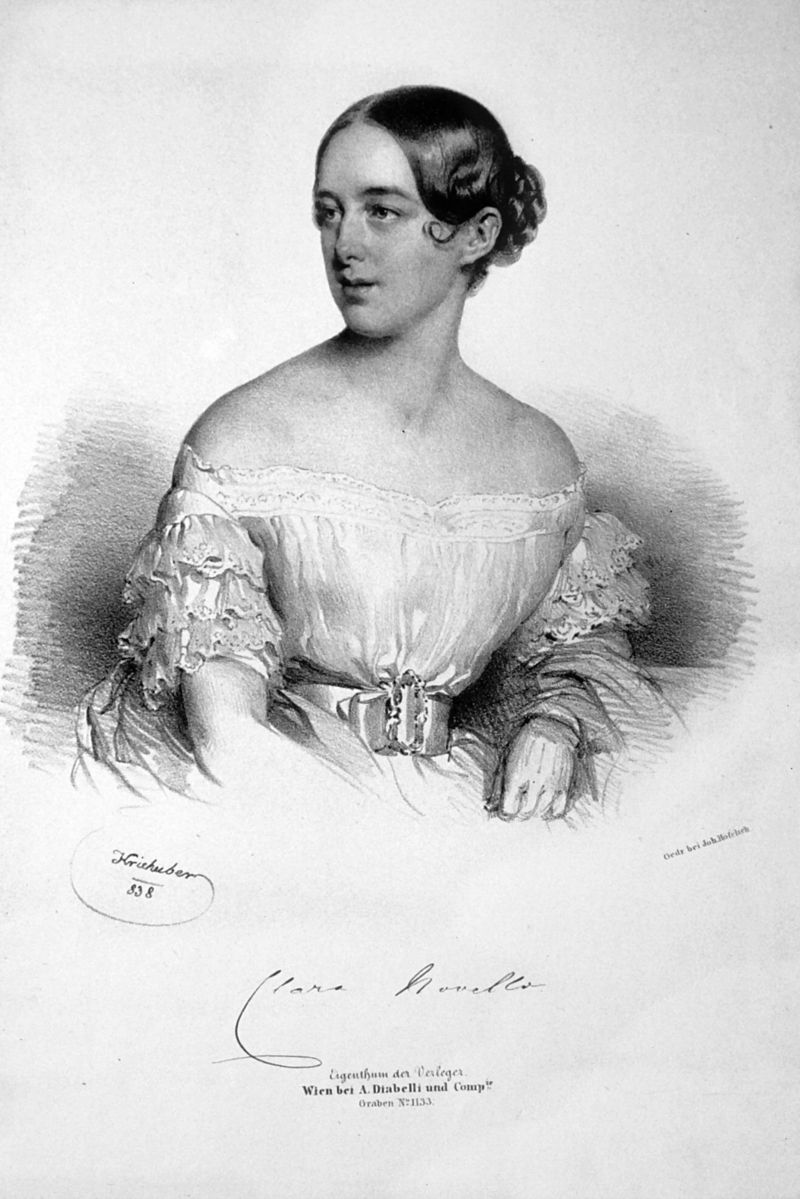 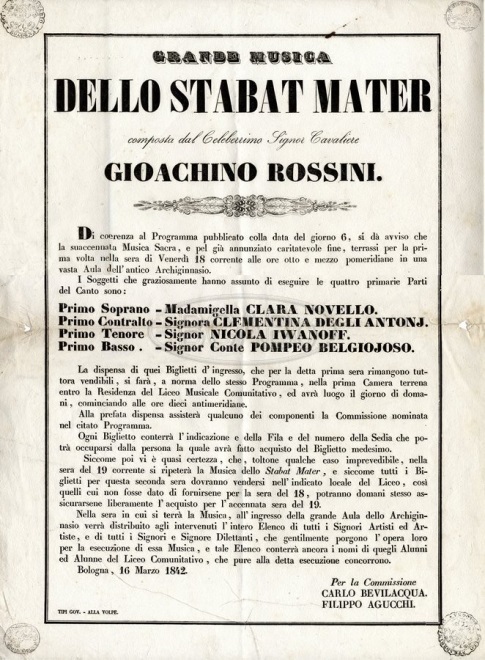 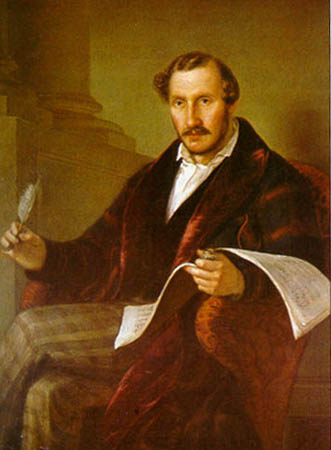 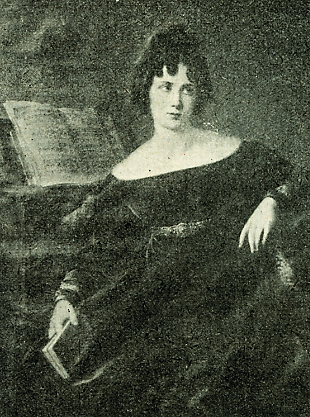 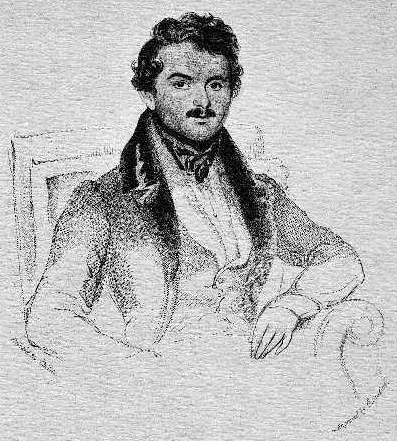 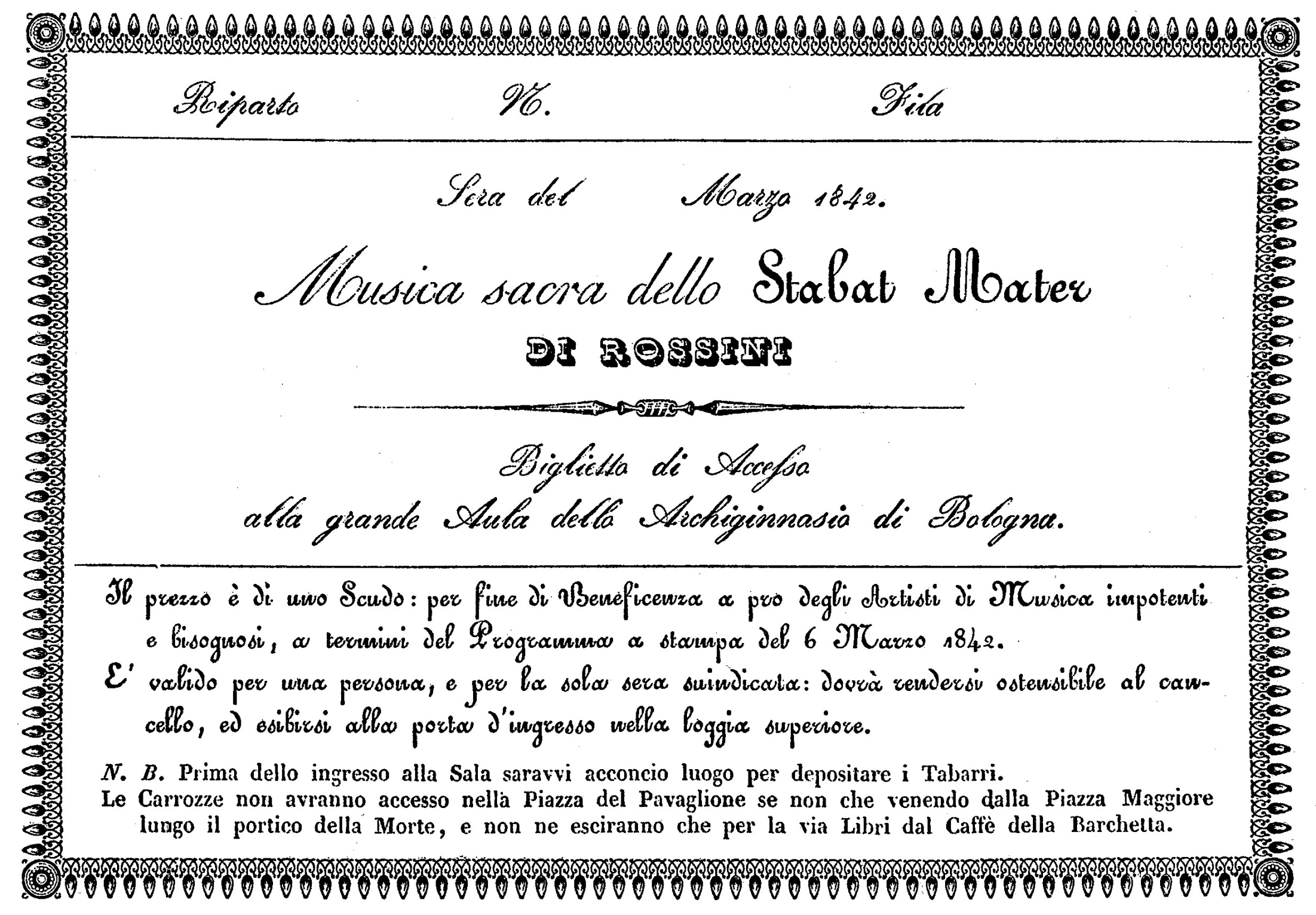 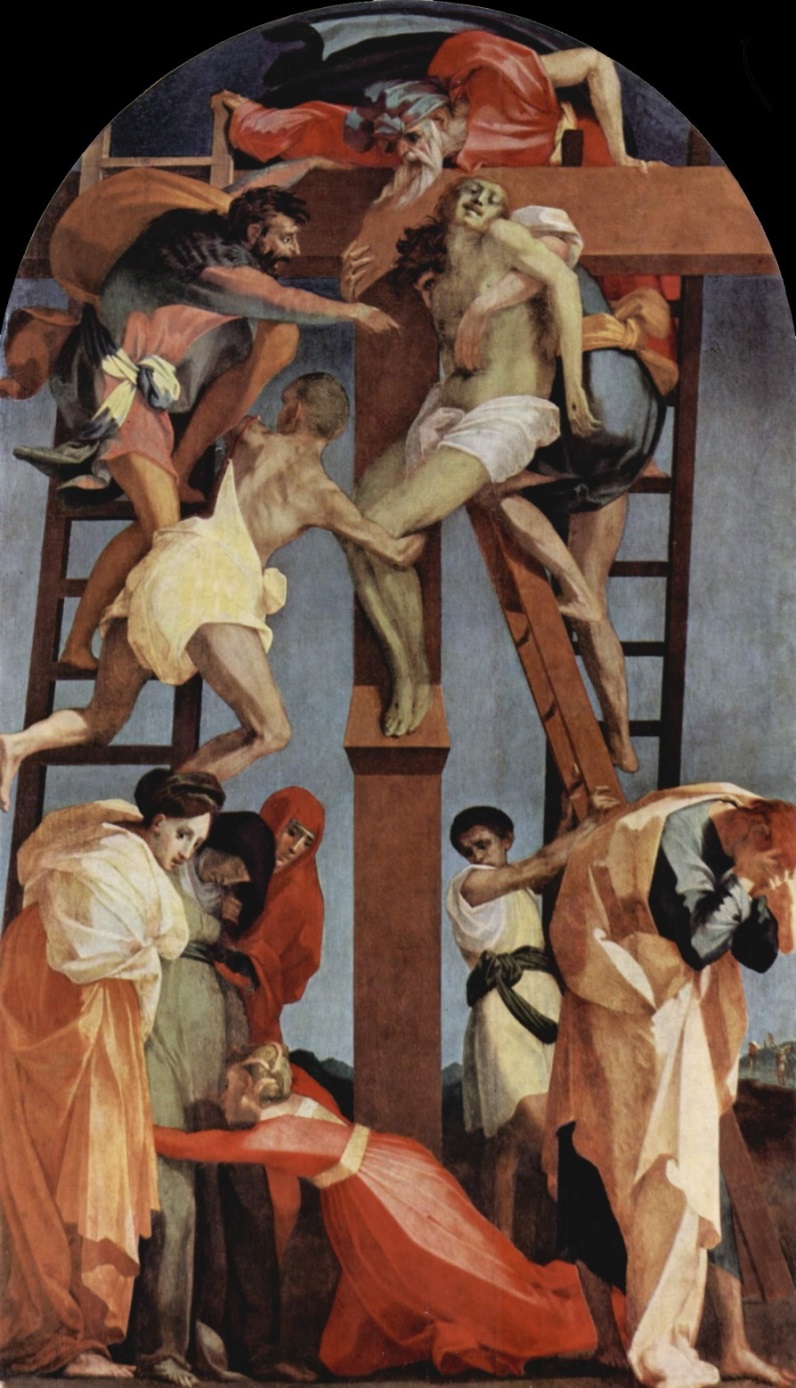 Stabat mater dolorosajuxta crucem lacrimosadum pendebat Filius.
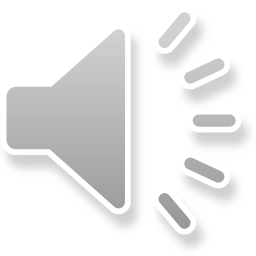 ROSSO FIORENTINO
Pinacothèque, Volterra
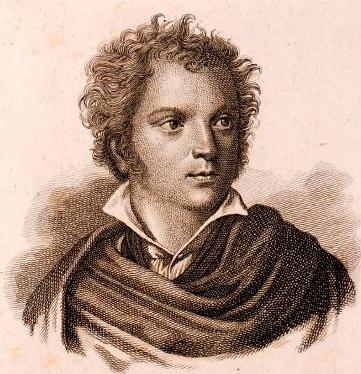 Palazzo Sanguinetti
34 Strada Maggiore
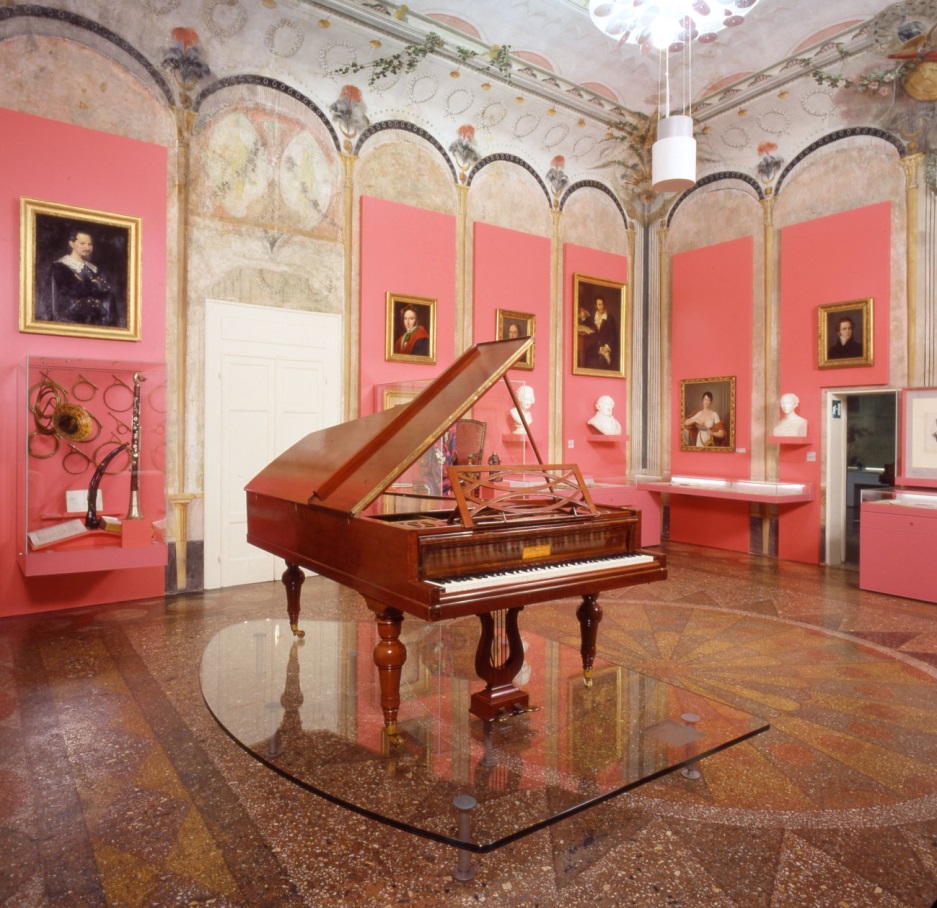 Domenico DONZELLI
Musée de la Musique
Salle « Rossini et l’opéra du XIXème siècle »
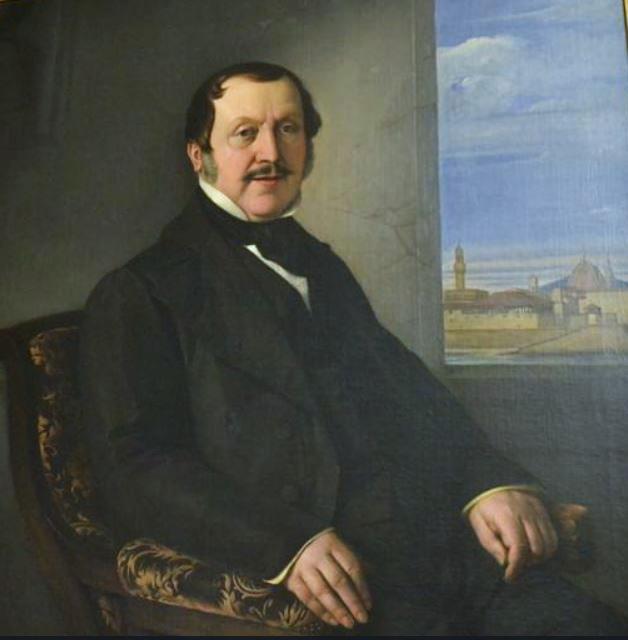 1848-1855
FLORENCE

Le silence
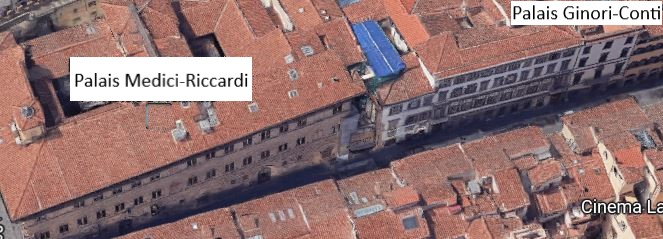 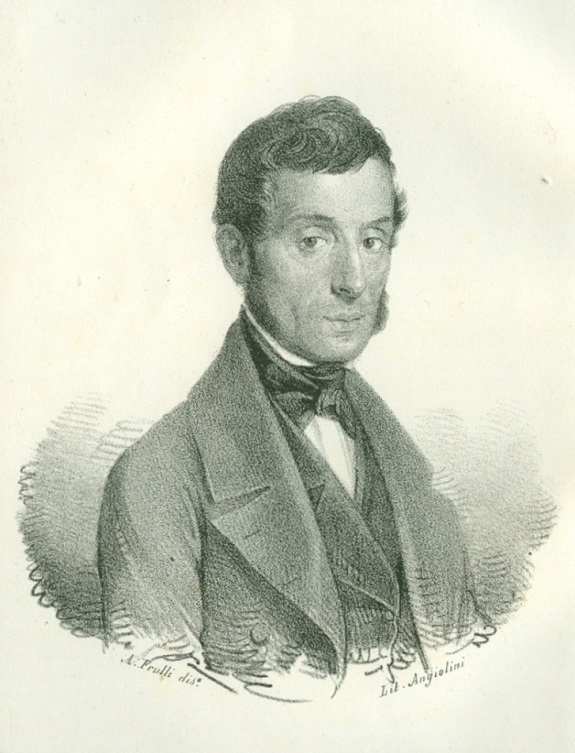 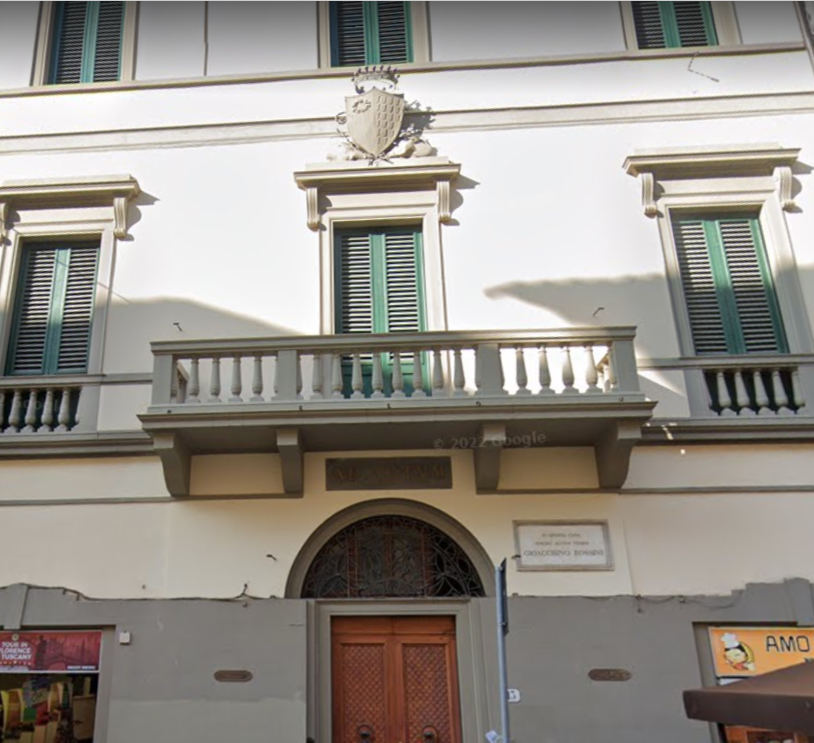 Filippo MORDANI
Palazzo Ginori Conti
13 Via Larga (aujourd’hui  via Cavour)
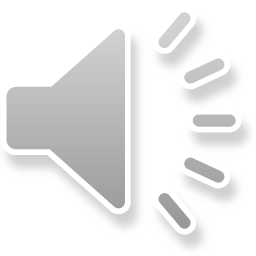 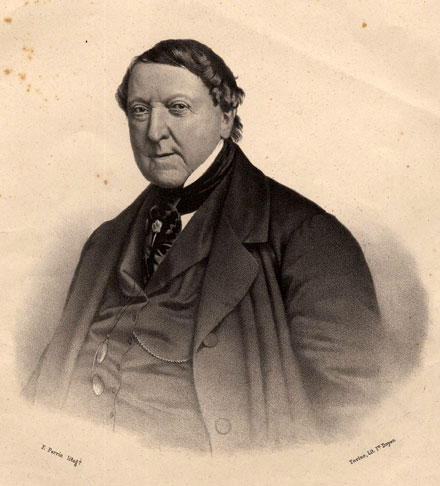 1855-1868
PARIS

Les dernières années
Lithographie de F. PERRIN
Villa Beau Séjour, avenue Ingres Passy
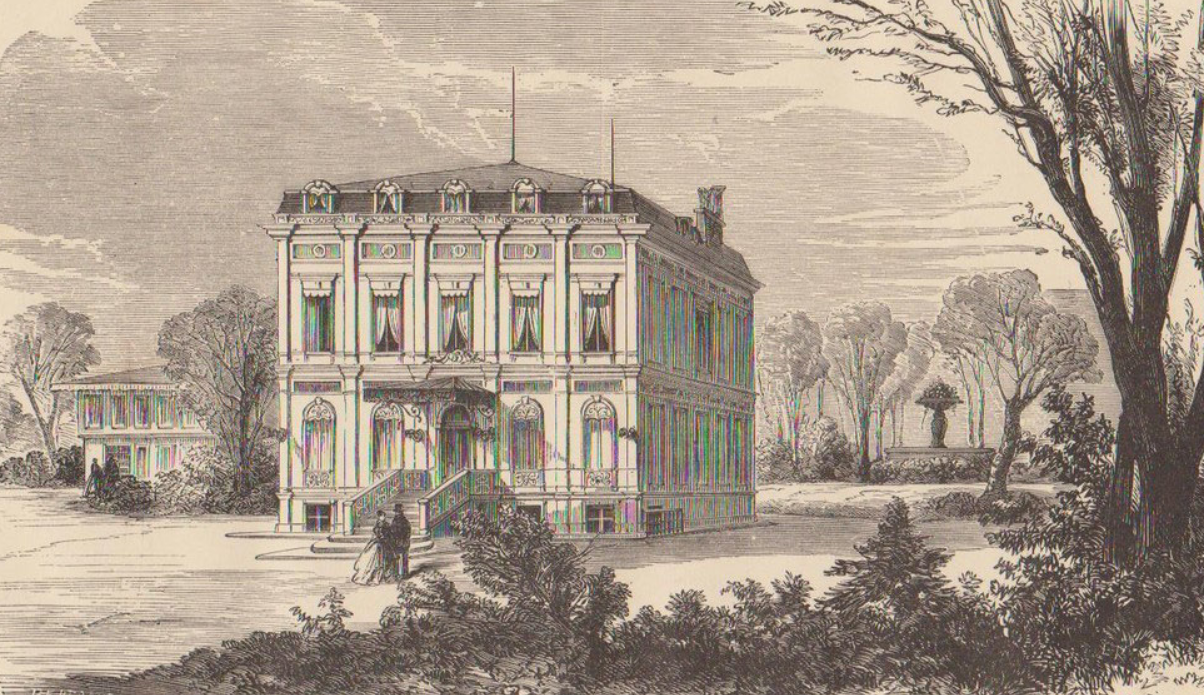 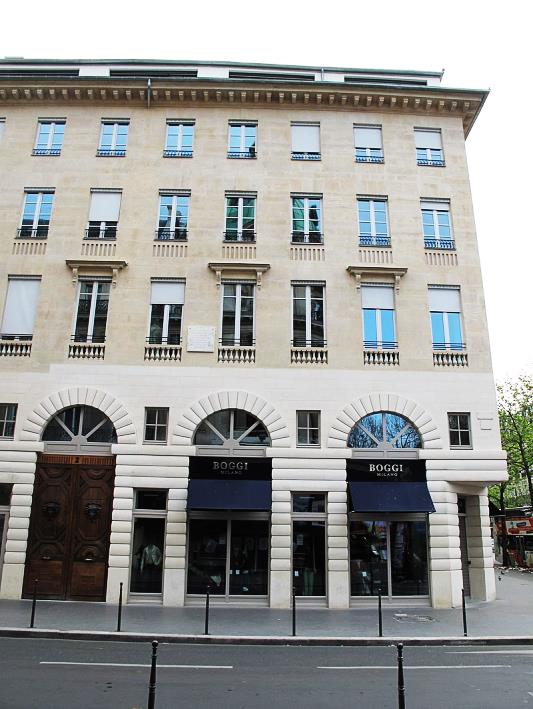 2 rue de la Chaussée d’Antin
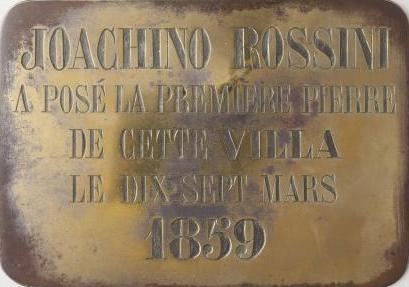 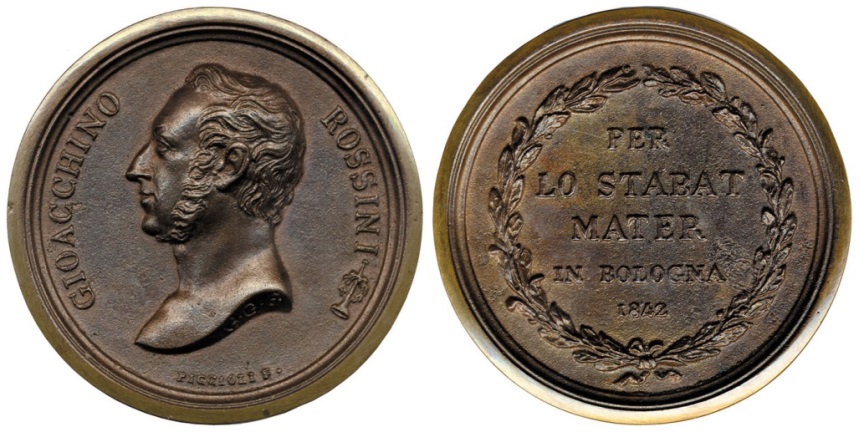 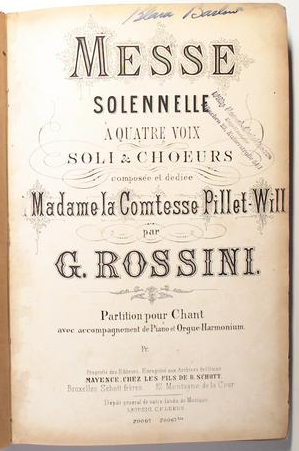 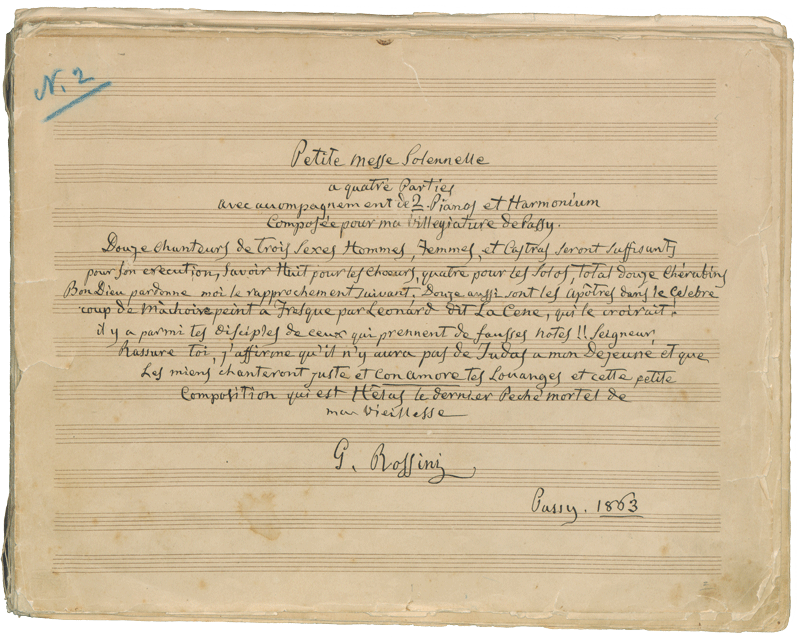 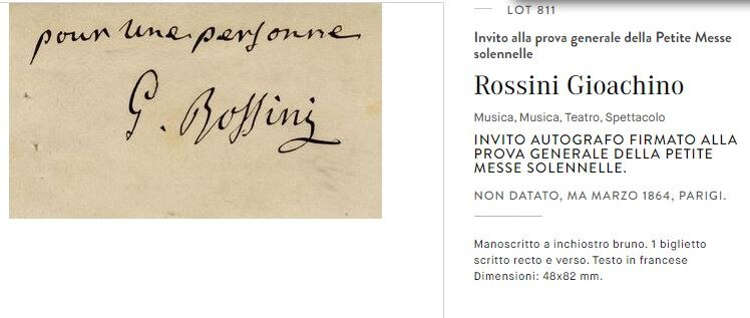 Baguette de direction d’orchestre en ébène, nacre et ivoire ;  don de la commune de Passy
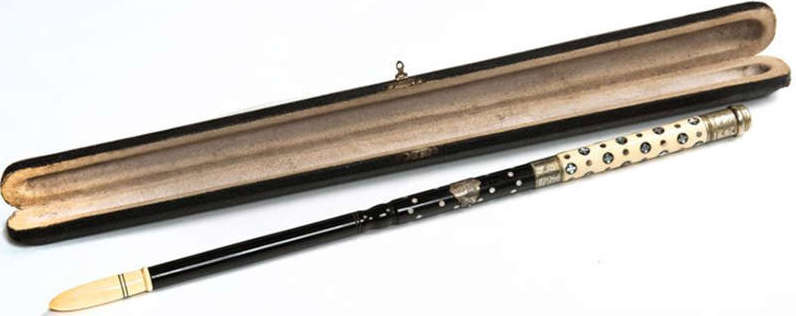 Gravure de Gill
6 juillet 1867
Gravure de Hippolyte Mailly
4 juillet 1867
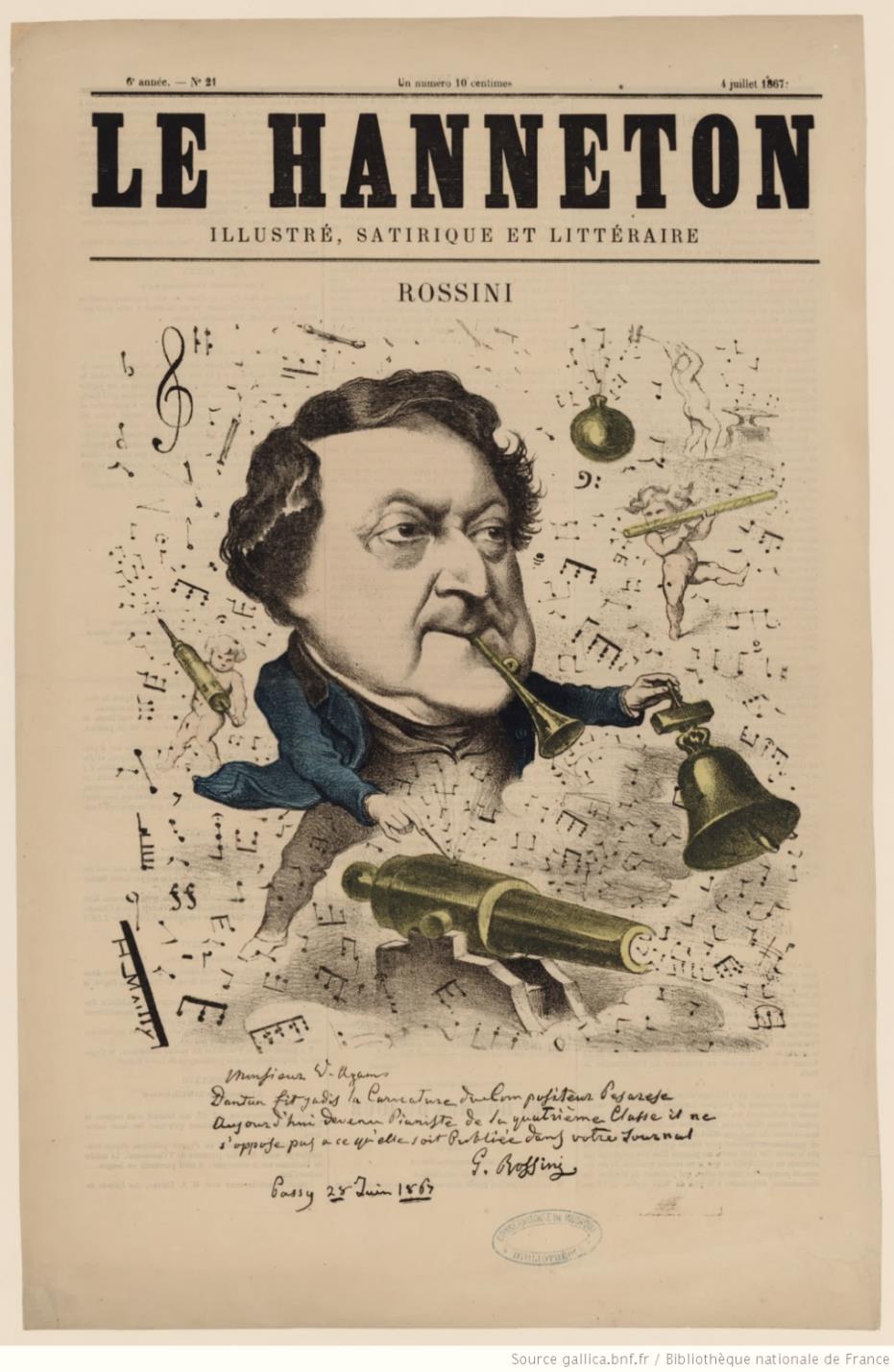 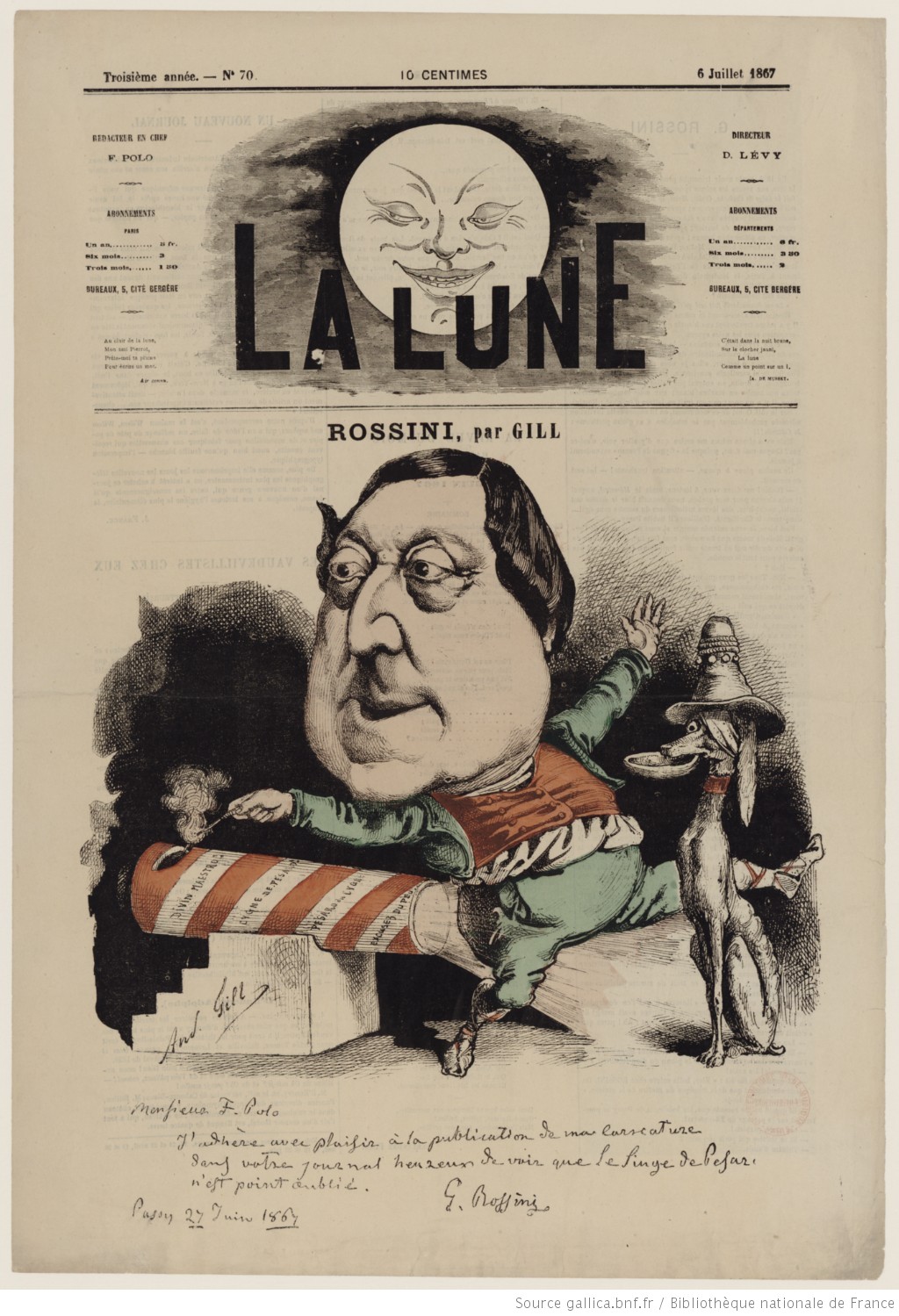 [Speaker Notes: Dantan fit jadis la caricature du compositeur pesarese. Aujourd’hui devenu pianiste de la quatrième classe, il ne s’oppose pas à ce qu’elle soit publiée dans votre journal . Passy 28 juin 1867]
Caricature d’Auguste-Eugène Leray, parue dans L’IMAGE
11 juillet 1867
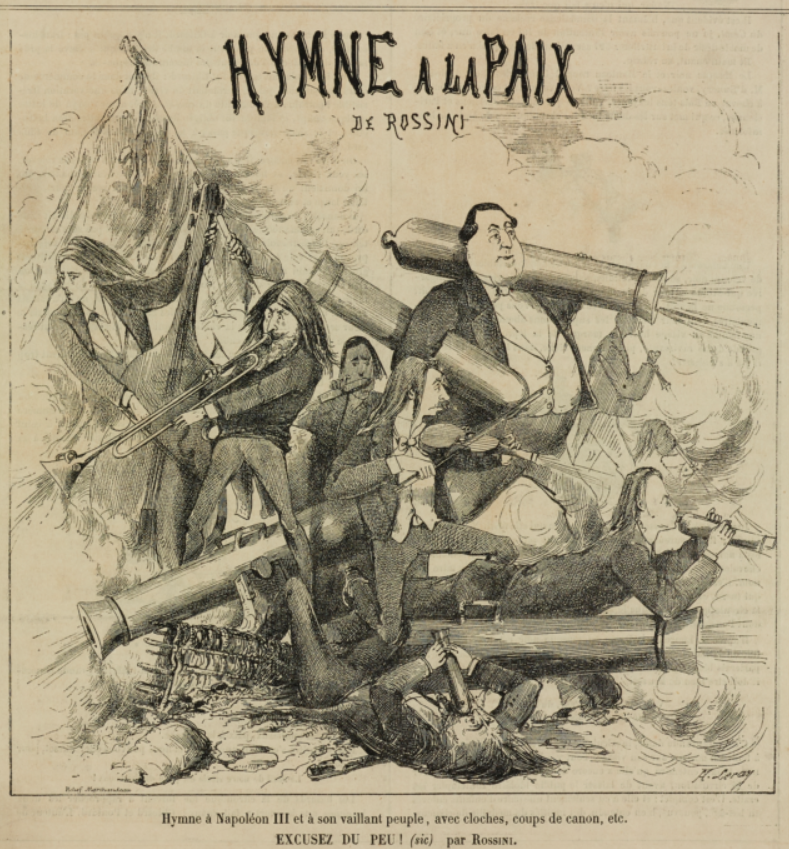 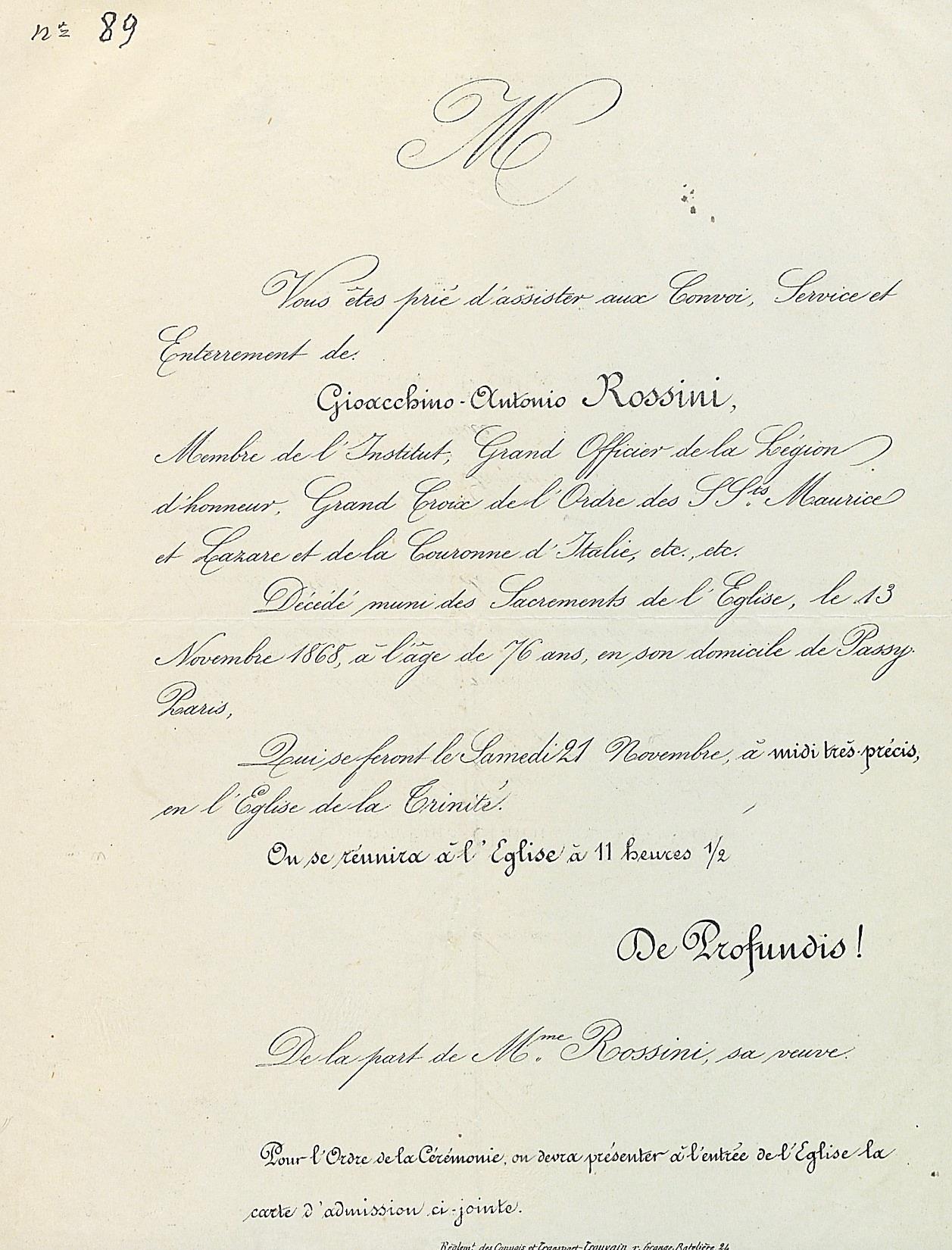 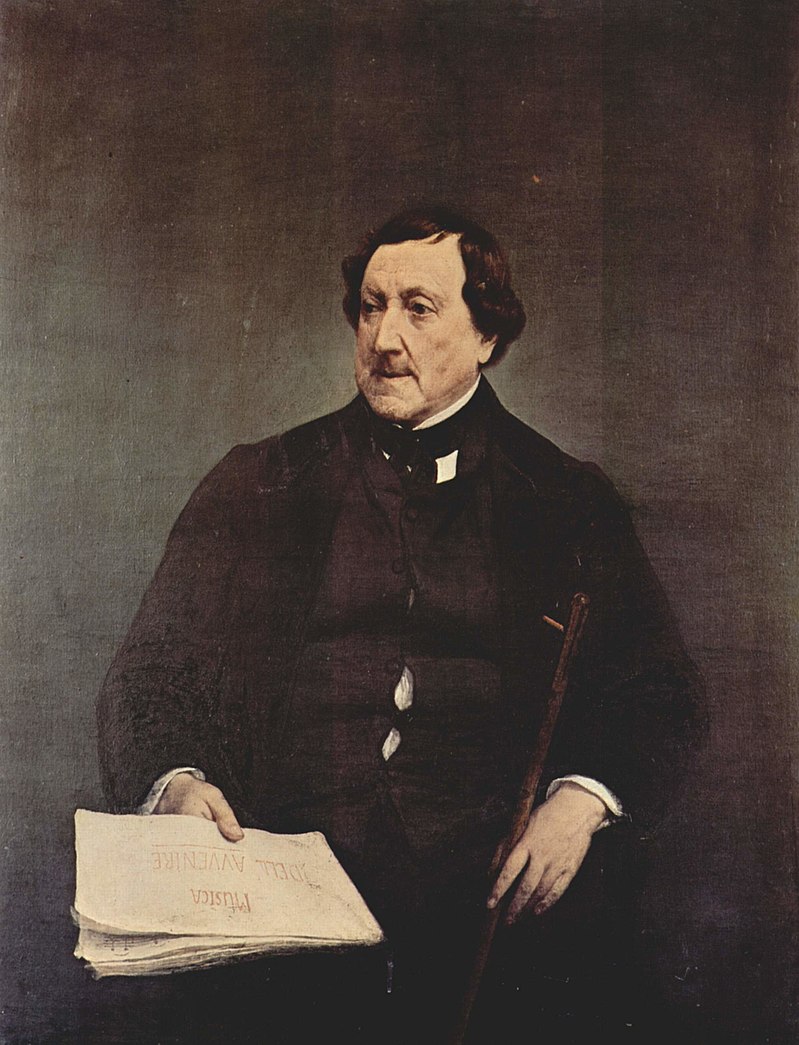 Francesco Hayez
Pinacothèque de Brera, Milan
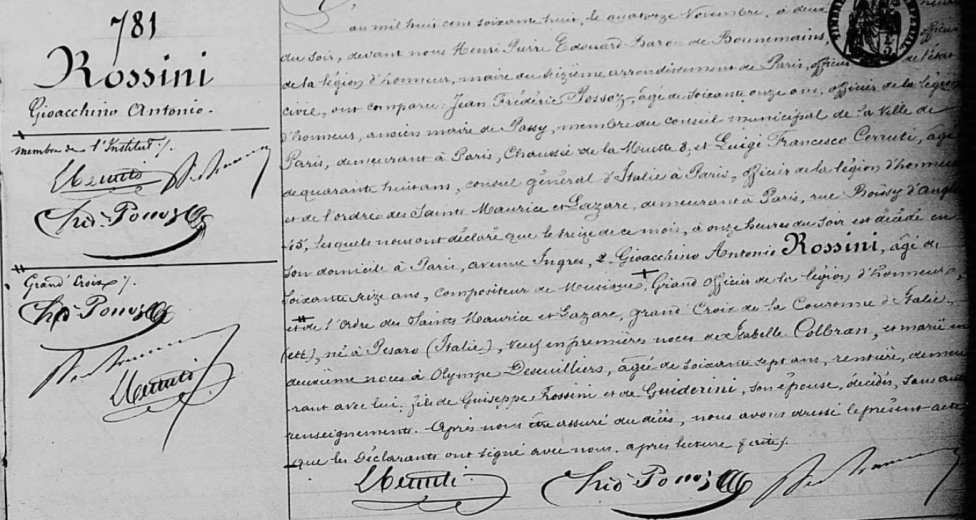 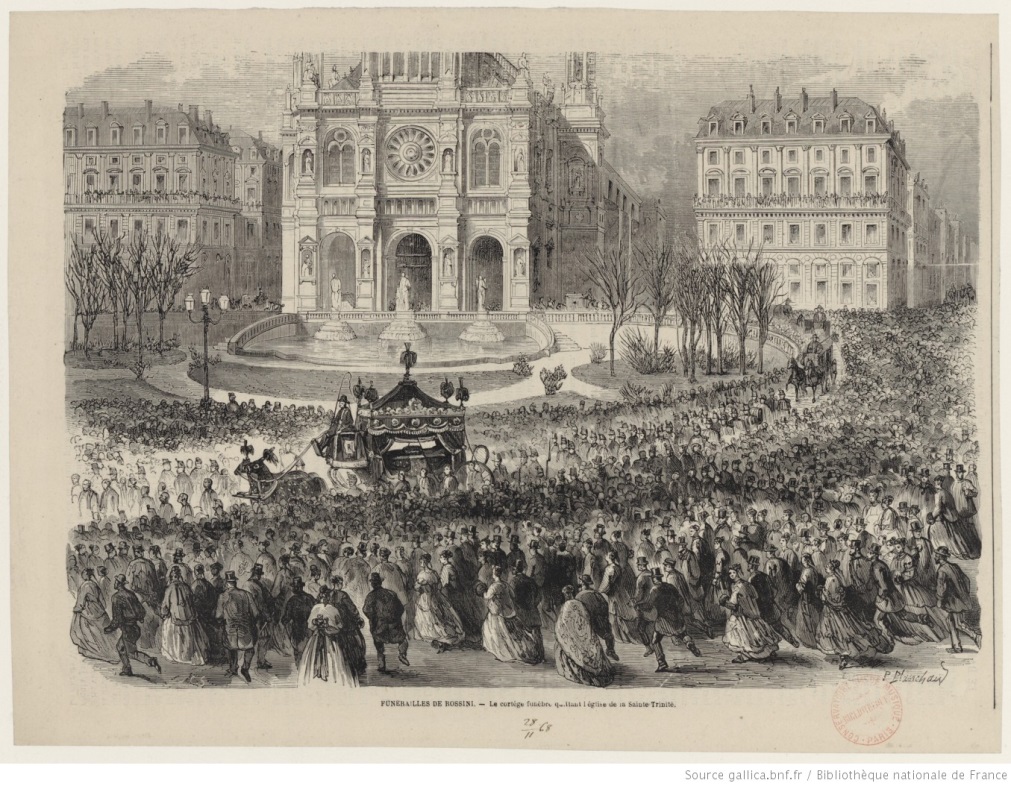 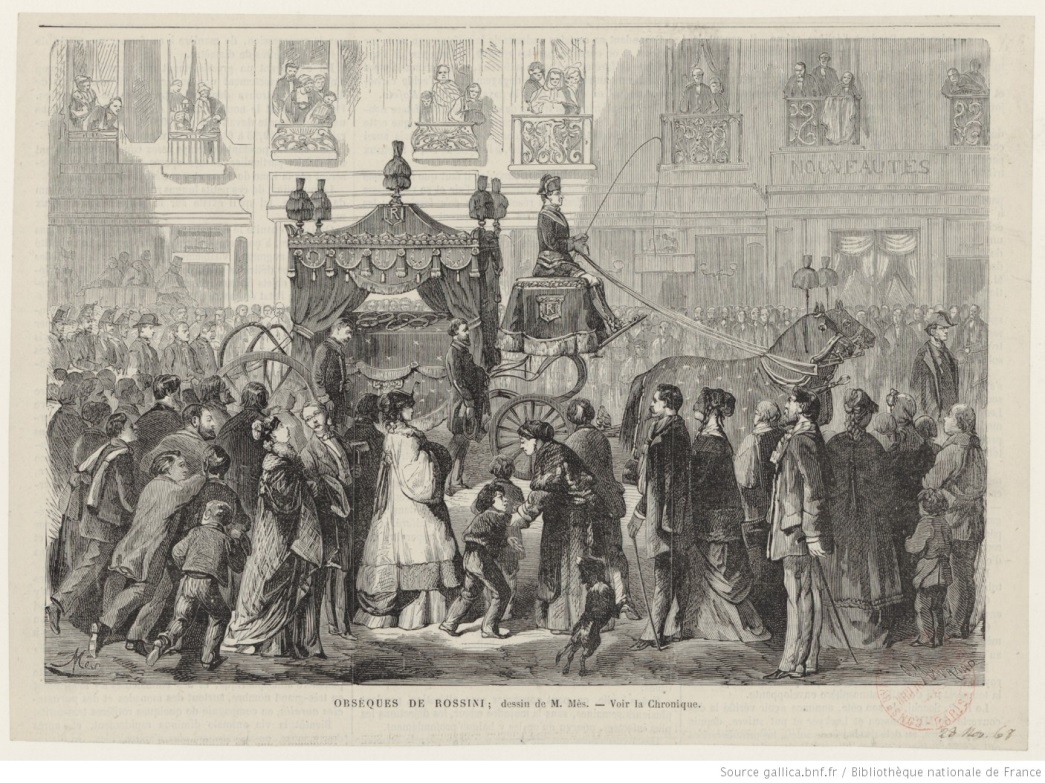 21 novembre  1868
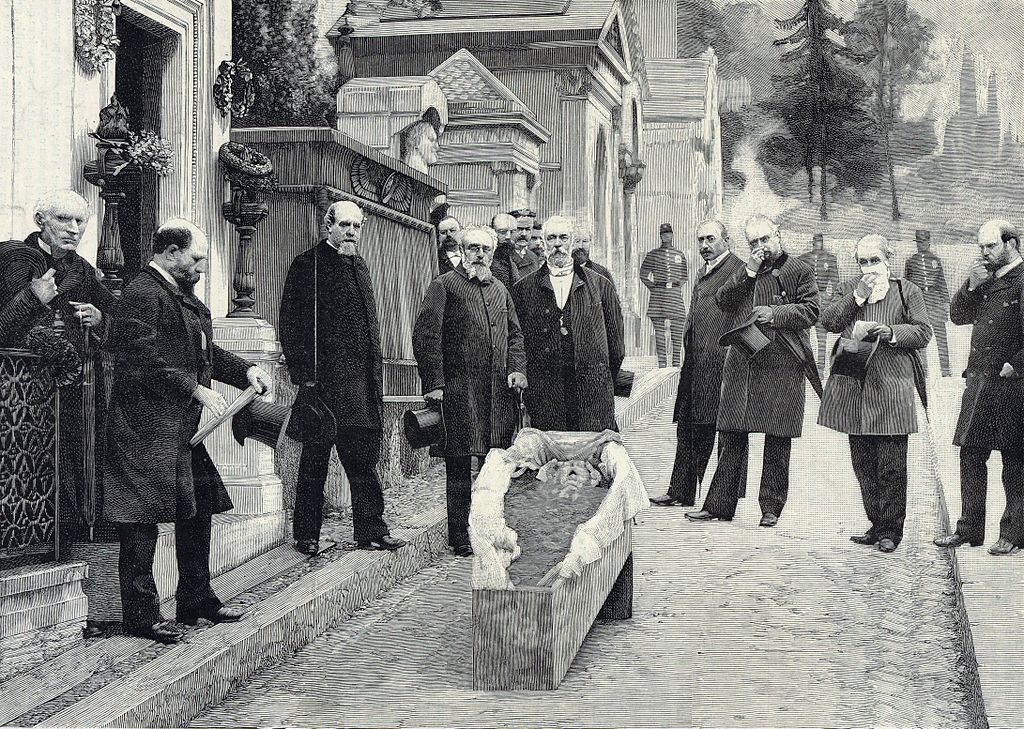 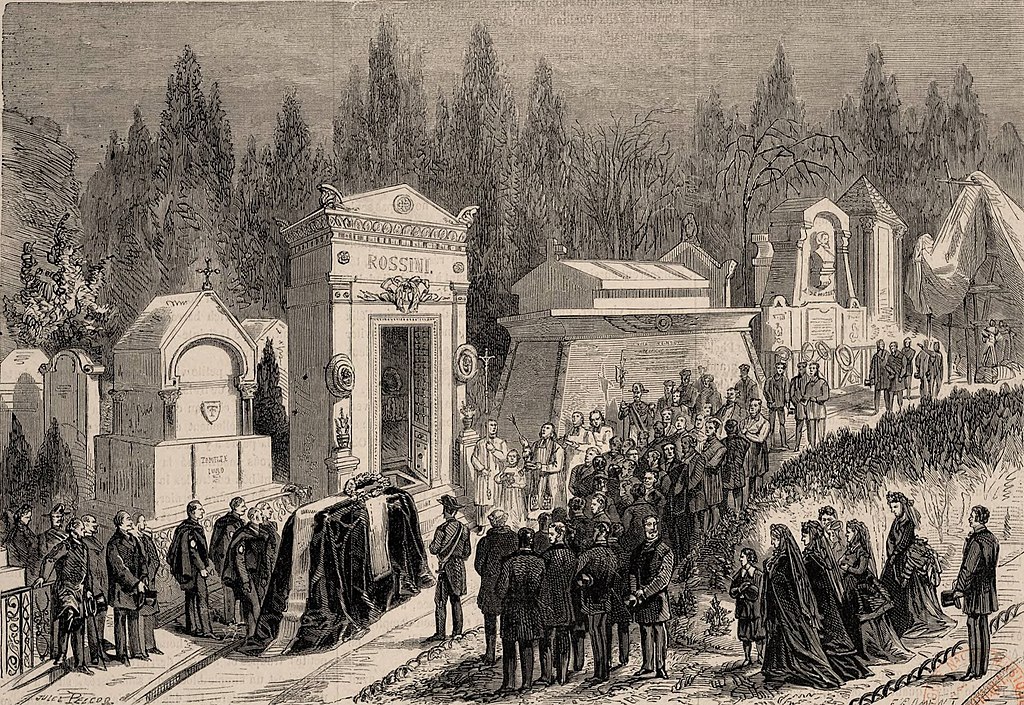 1er mai 1887
10 novembre 1869
3 mai 1887
Place Santa Croce, Florence
23 Juin 1902
Inauguration du Monument 
de Giuseppe CASSIOLI
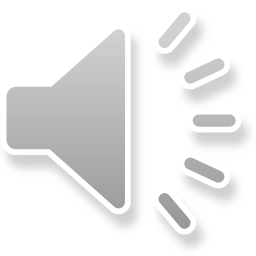 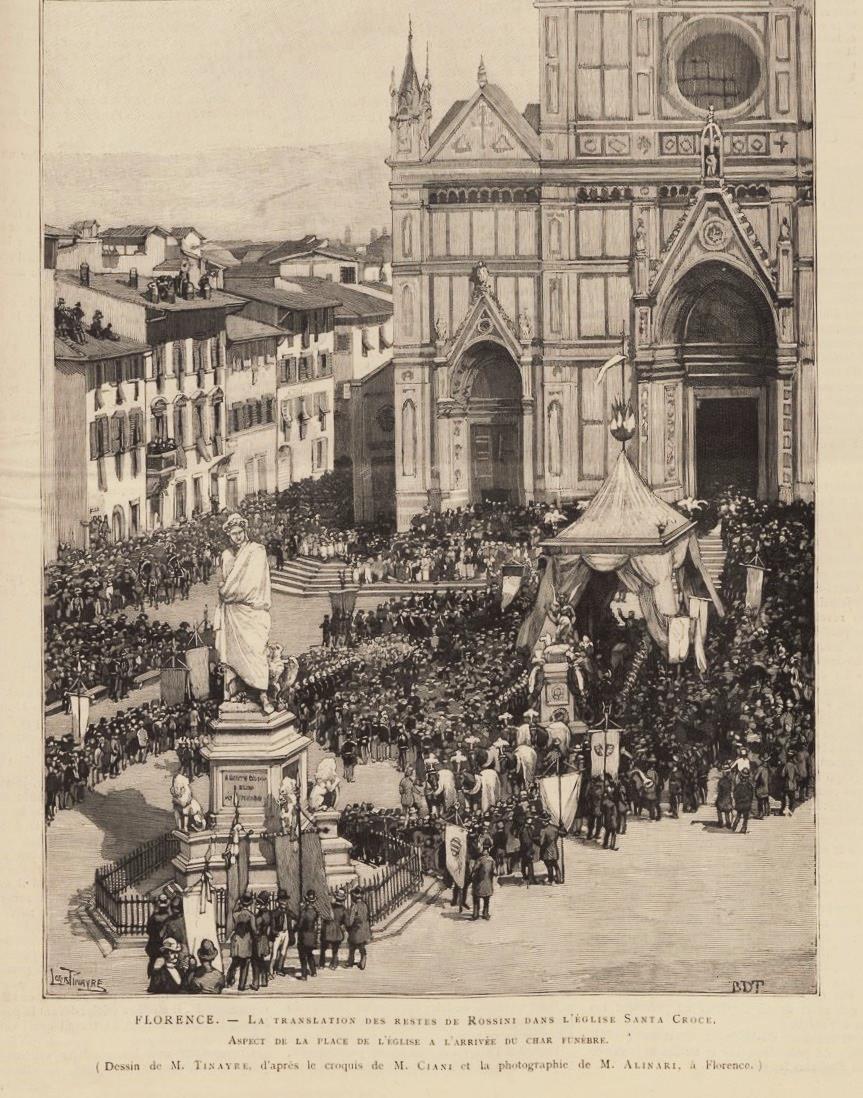 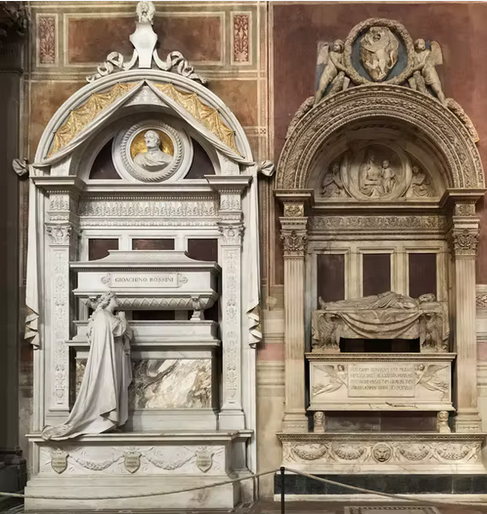 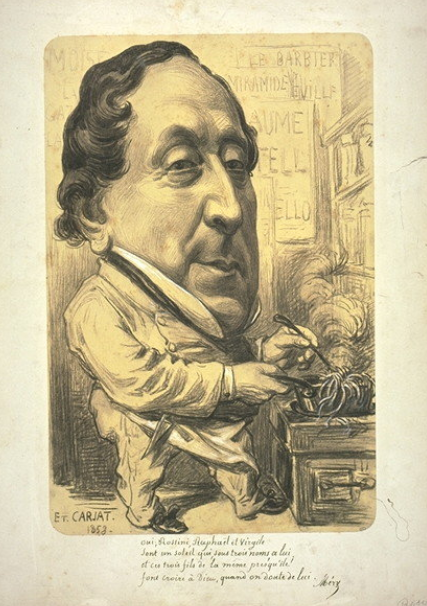 Portrait charge
d’Etienne Carjat

Musée d’Orsay, conservé au Musée du Louvre
1853
Oui : Rossini, Raphaël et Virgile
Sont un soleil qui sous trois noms a lui
Et ces trois fils de la même presqu’île
Font croire à Dieu quand on doute de lui
			Méry